ЗЕЛЕНОДОЛЬСЬКИЙ   ПРОФЕСІЙНИЙ ЛІЦЕЙ
МЕТОДИЧНА КОМІСІЯ БУДІВЕЛЬНОГО НАПРЯМУ ПРЕЗЕНТУЄ:

Створення художніх панно в техніці: барельєф,горельєф

Підготували: 
майстри виробничого навчання
Віта КОЖЕМЯКІНА та Юлія МІНЬКО


2022 рік
ІНСТРУМЕНТИ
Малярний ніж;
Рулетка;
Шпателі;
Набір мастихінів;
Простий олівець;
Шліфувальні сітки різної абразивності;
Флейцьові кисті, художні пензлі; палітра;
Клейовий пістолет.
Матеріали
Глибоко проникаюча грунтувальна суміш ANSERGLOB EG 58;
 Адгезійна пігментована суміш Beton-Kontakt;
 Фінішна гіпсова шпаклювальна суміш;
 Фарба водоемульсійна акрилова;
 Універсальний пігментний концентрат Sniezka;
 Емаль декоративна акрилова з ефектом “перламутр”;
 Лак яхтовий “глянець”;
 Швидкосохнучий акриловий аерозольний лак;
 Гіпсокартонові заготовки розміром 80х90 см, 30х40 см, 60х80см-2 шт., 40х60 см.
Технологічний процес
1. Виконання розмітки, відмічання потрібного розміру.
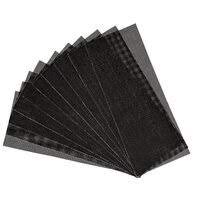 2. Зачищення зрізаних країв заготовок. 
3. Грунтування поверхні глибокопроникаючою грунтувальною сумішшю ANSERGLOB EG 58.
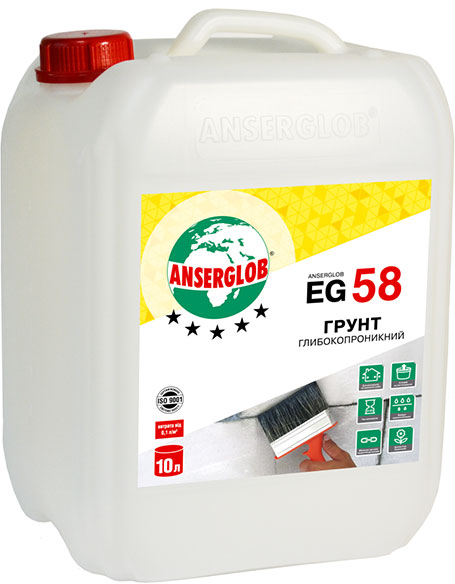 4. Шліфування абразивною сіткою.
5. Шпаклювання поверхні гіпсовою шпаклівкою.
6. Шліфування поверхні.
7. Грунтування.
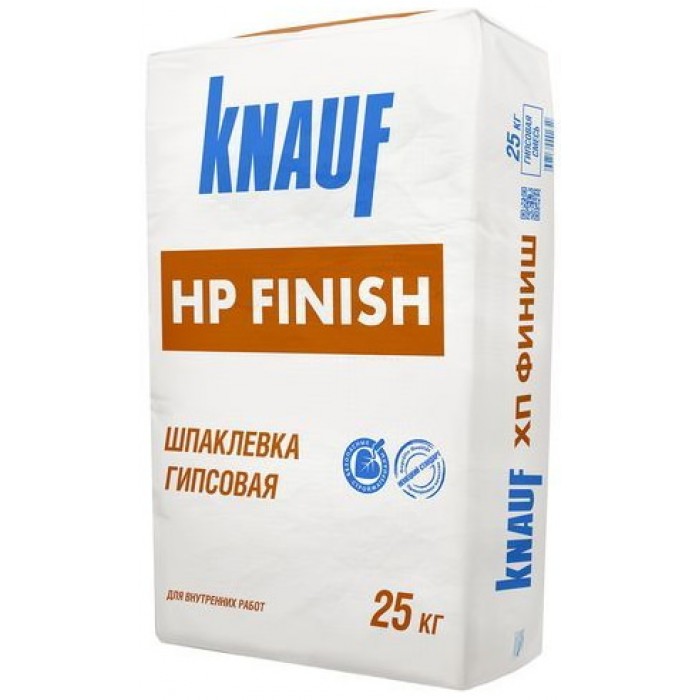 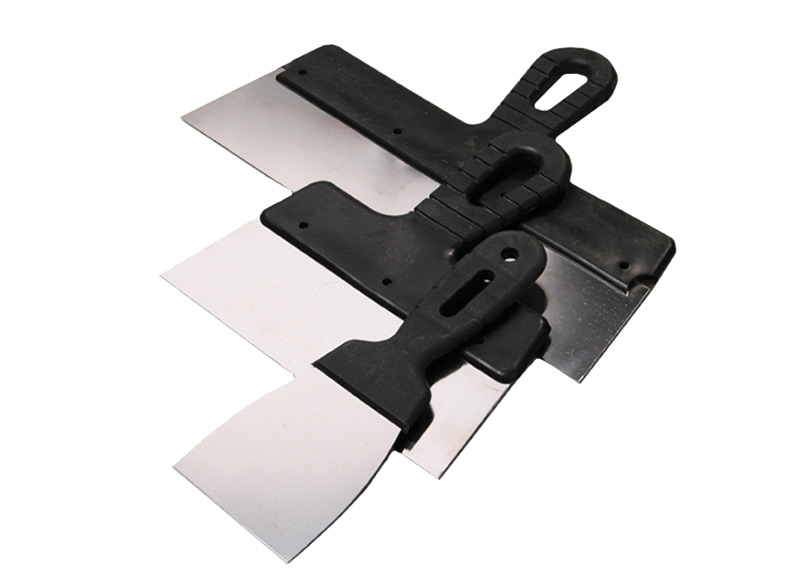 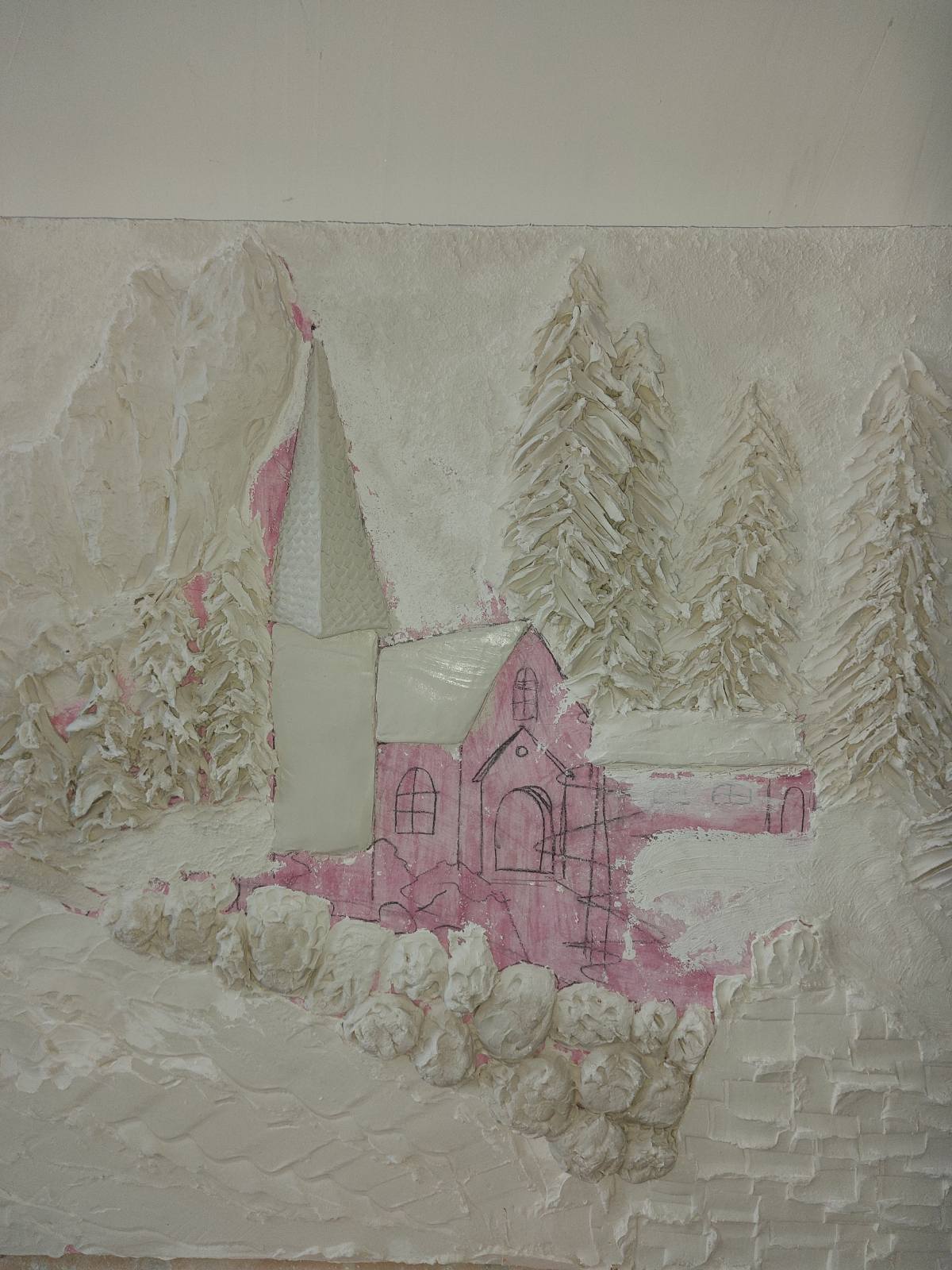 8. Створення ескізу.
9. Грунтування малюнку адгезійною пігментованою сумішшю. 
10. Створення окремих елементів малюнку фінішною шпаклівкою мастихінами. 
11. Усунення непотрібних нерівностей.
12. Нанесення грунтувальної суміші.
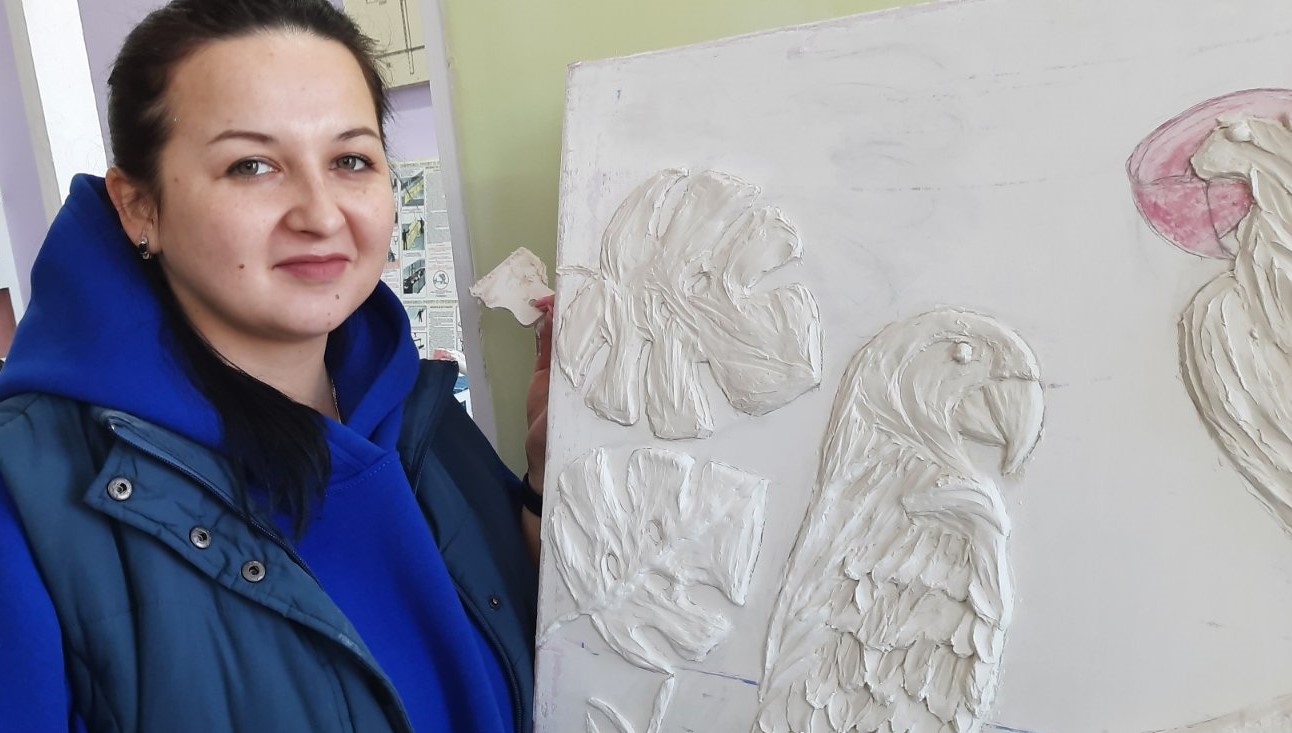 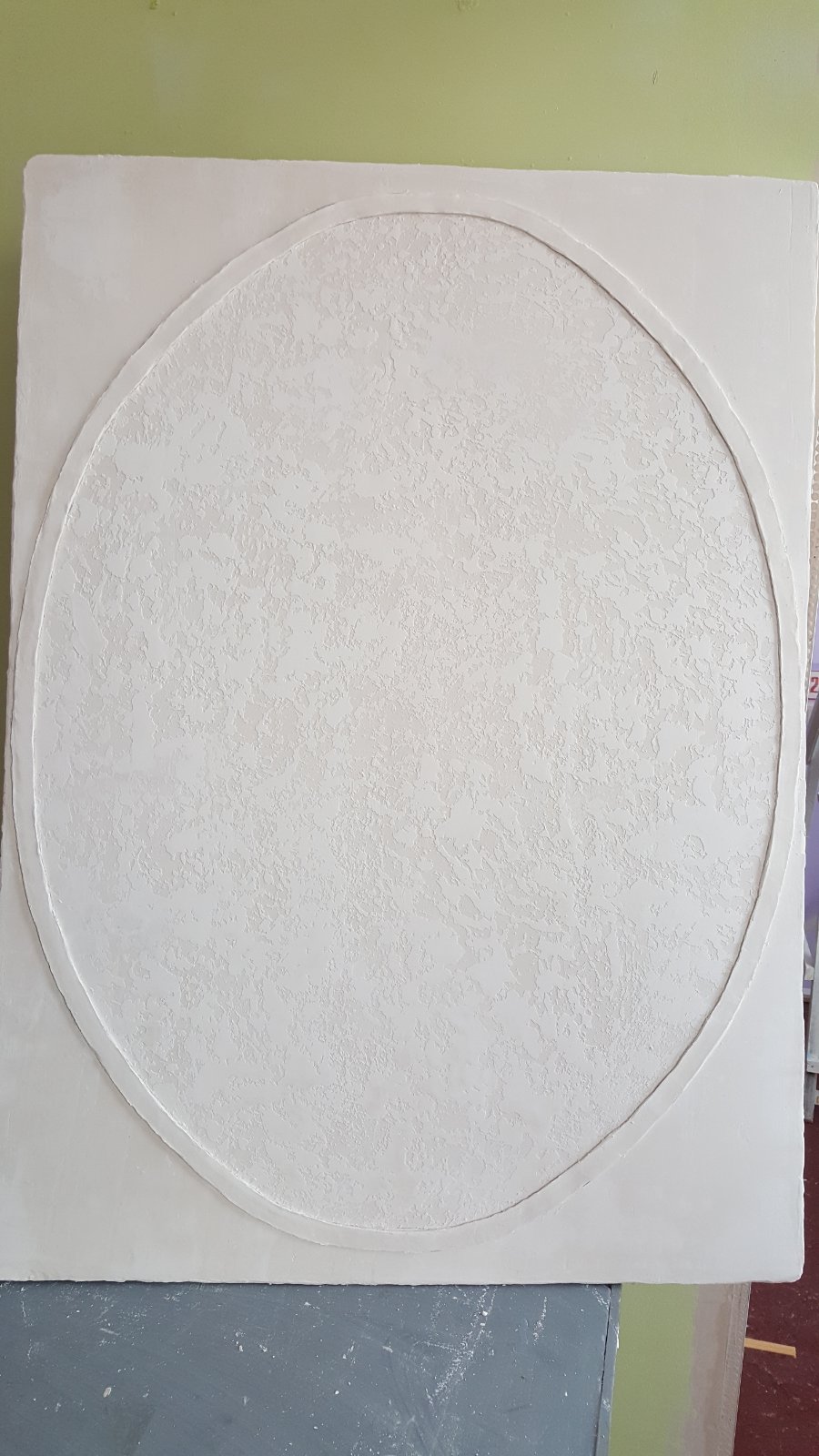 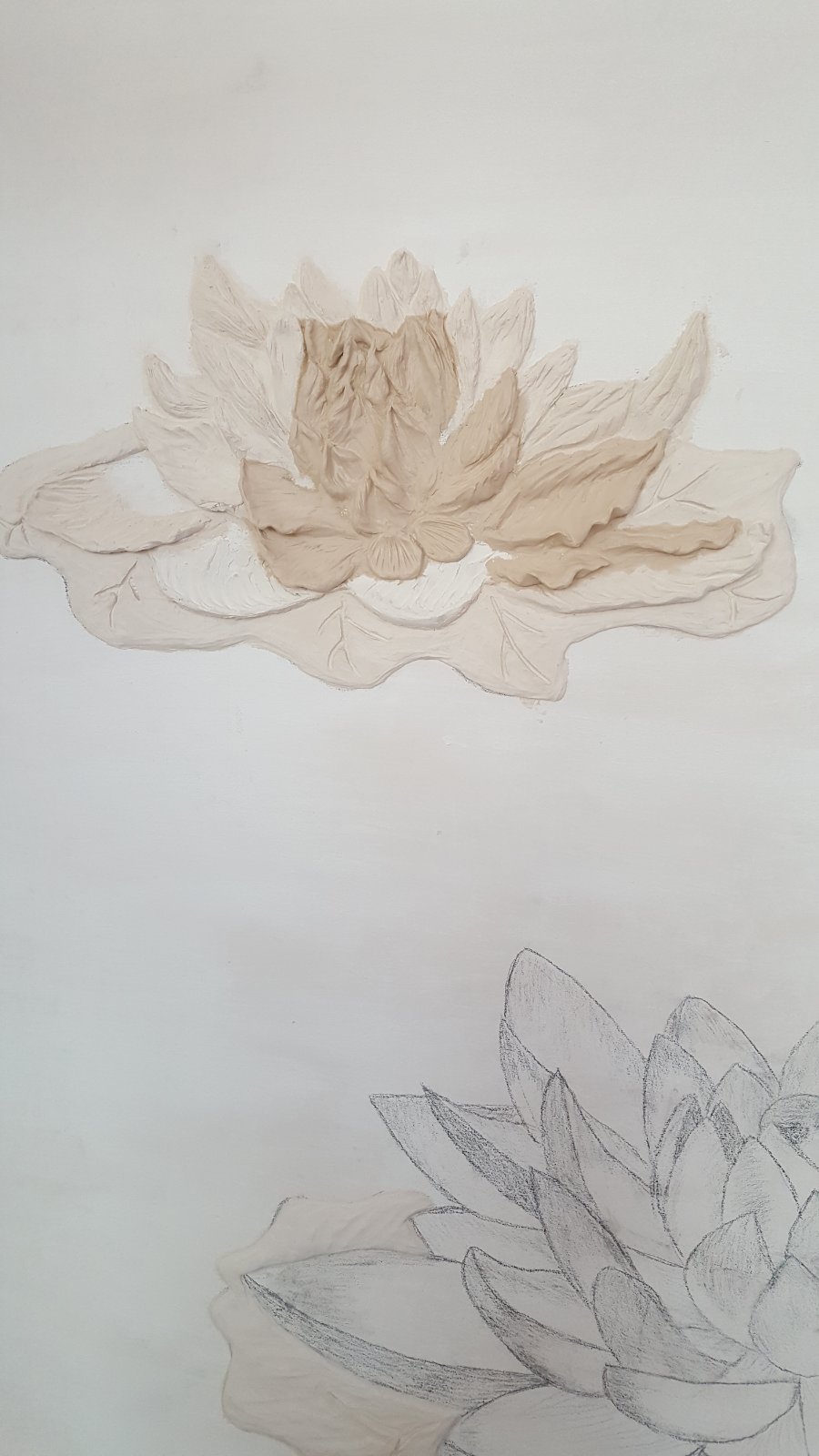 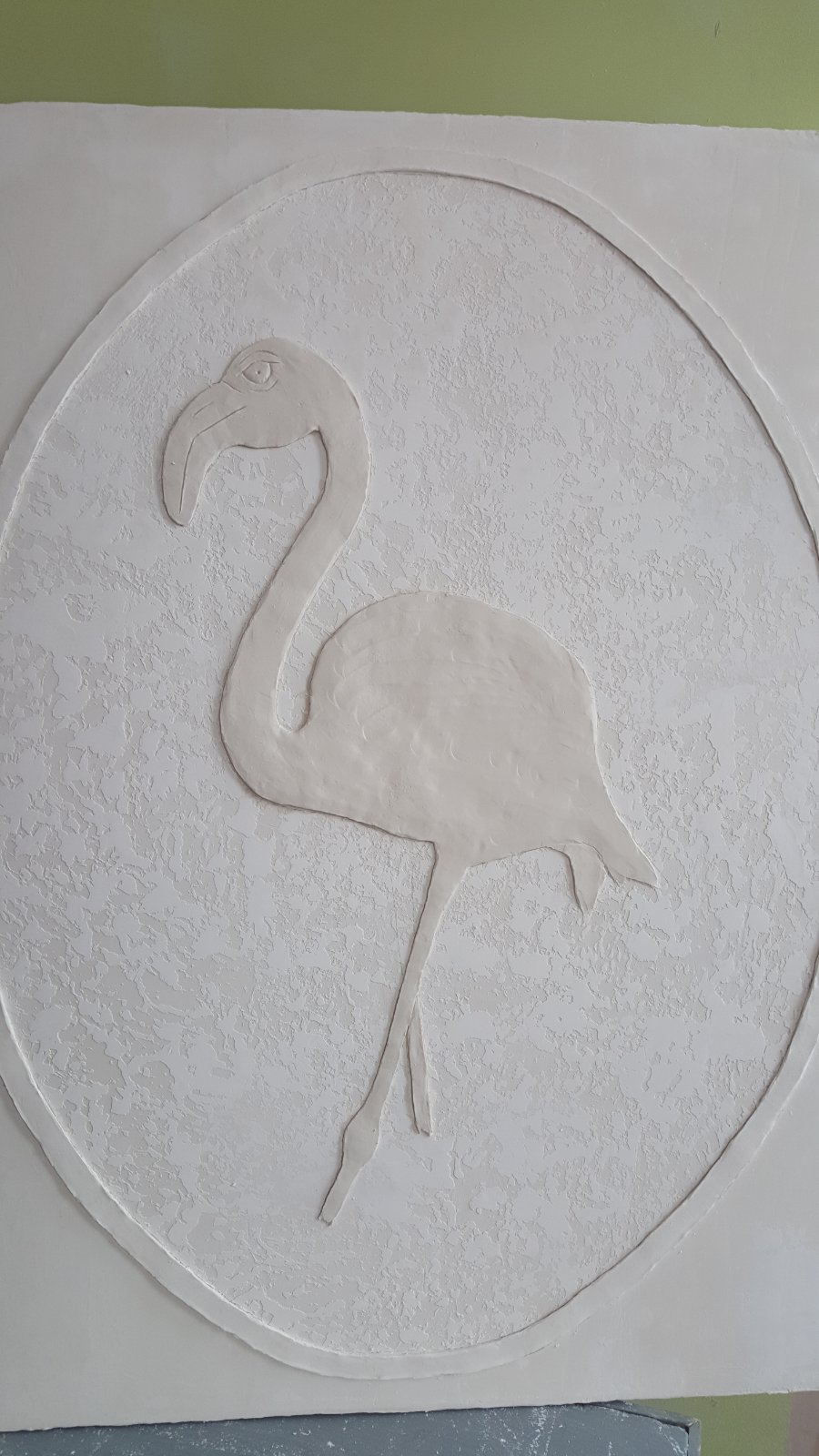 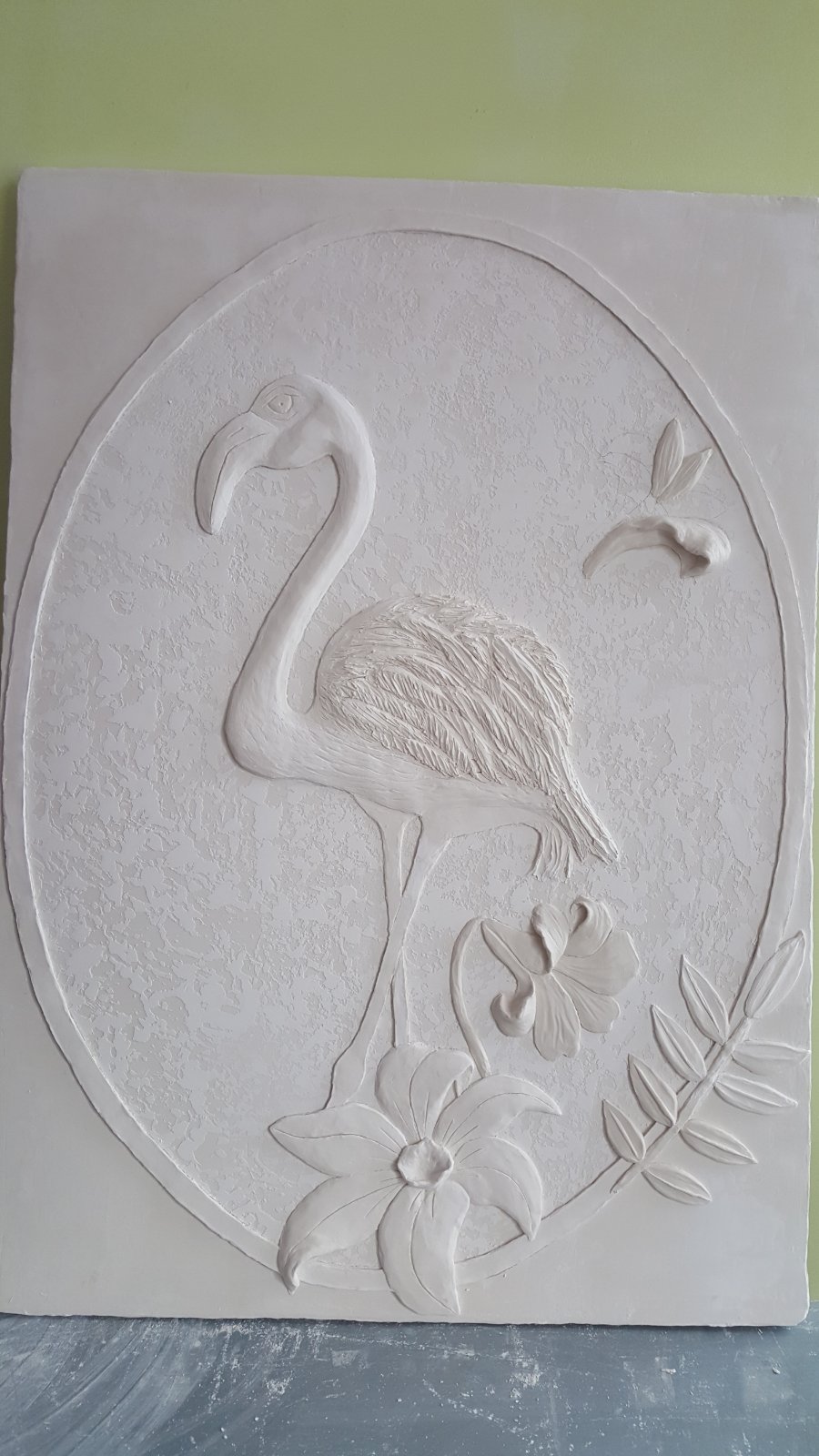 13. Фарбування зразків, враховуючи освітлення приміщення.
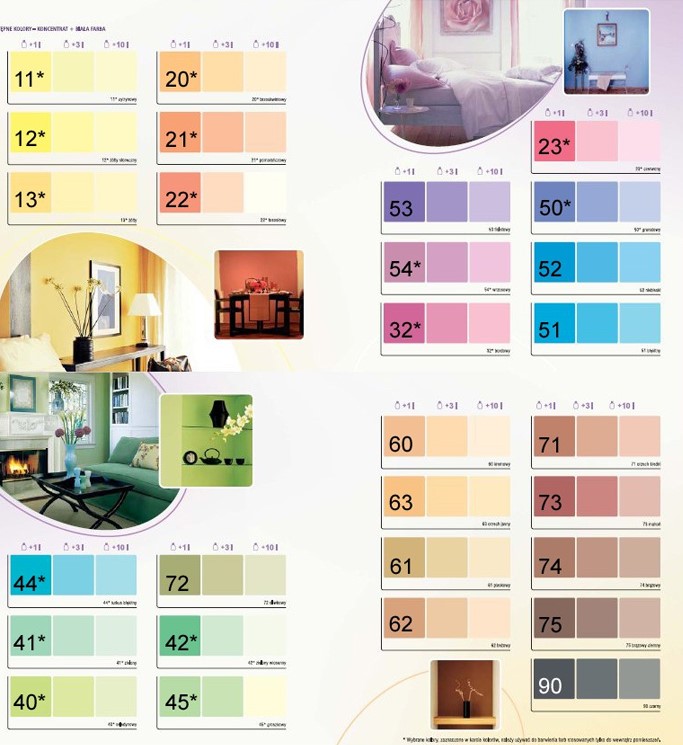 Барельєф може бути сюжетним або абстрактним. Виконаним у класичному, античному, сучасному стилях.
Античний стиль
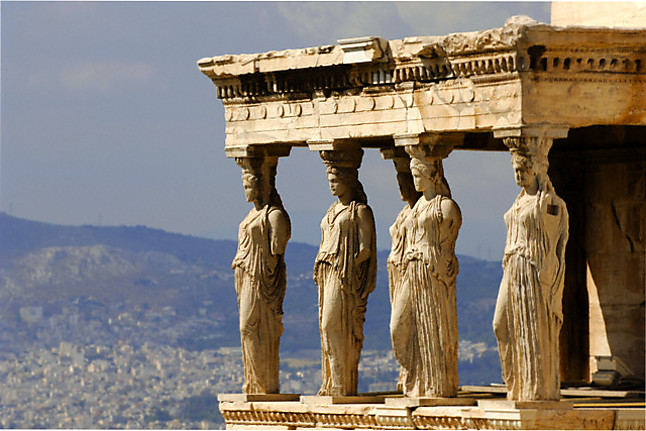 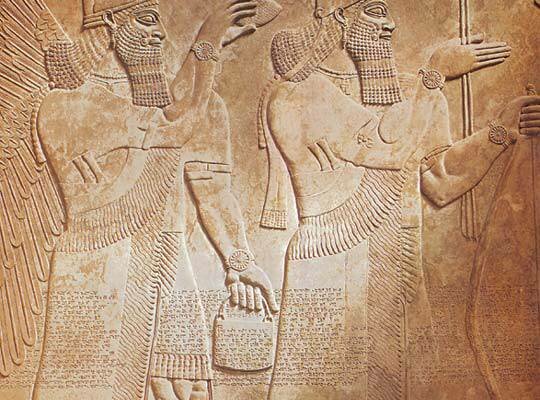 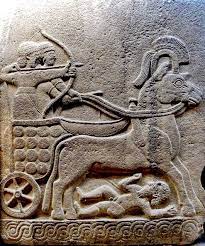 Класичний стиль
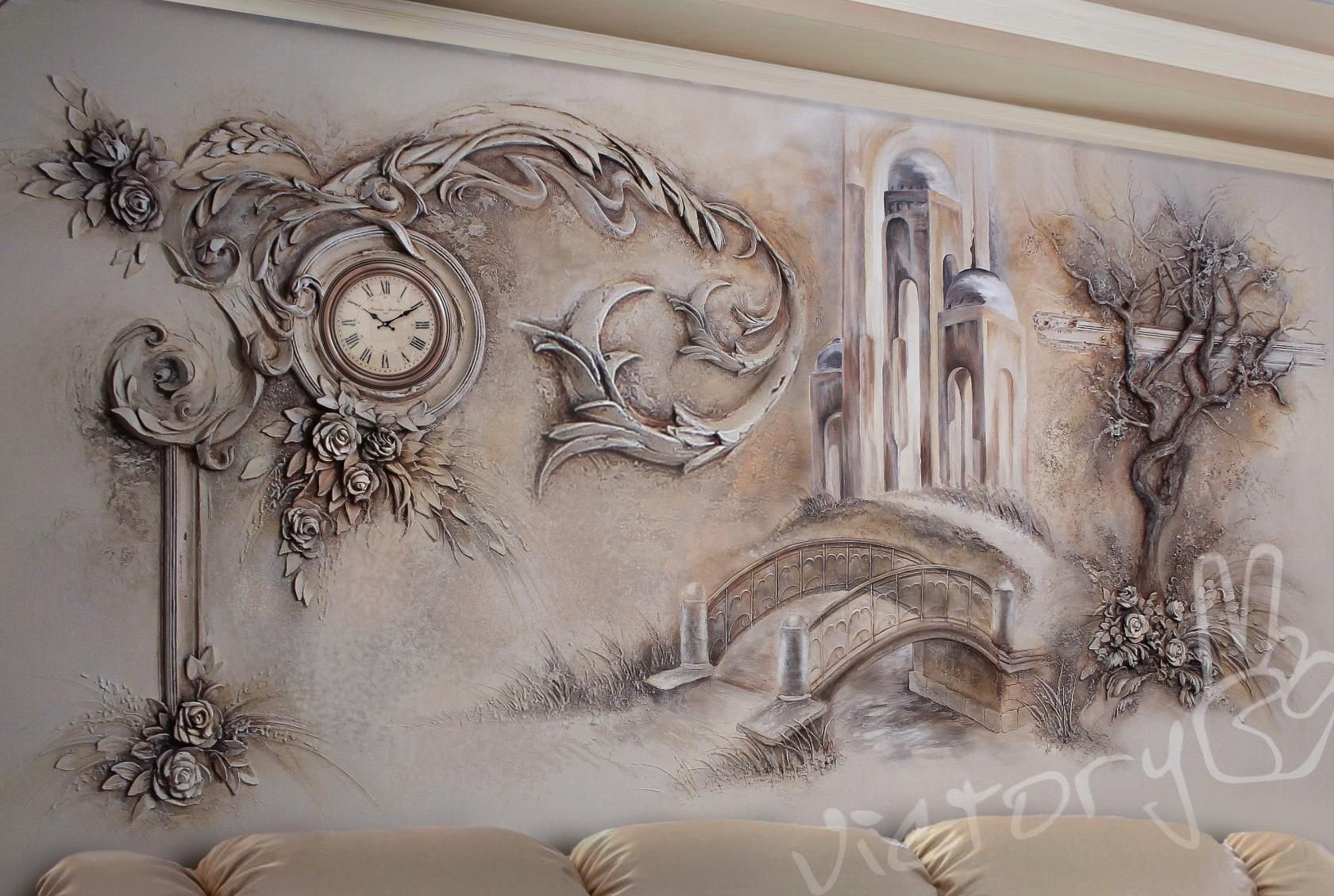 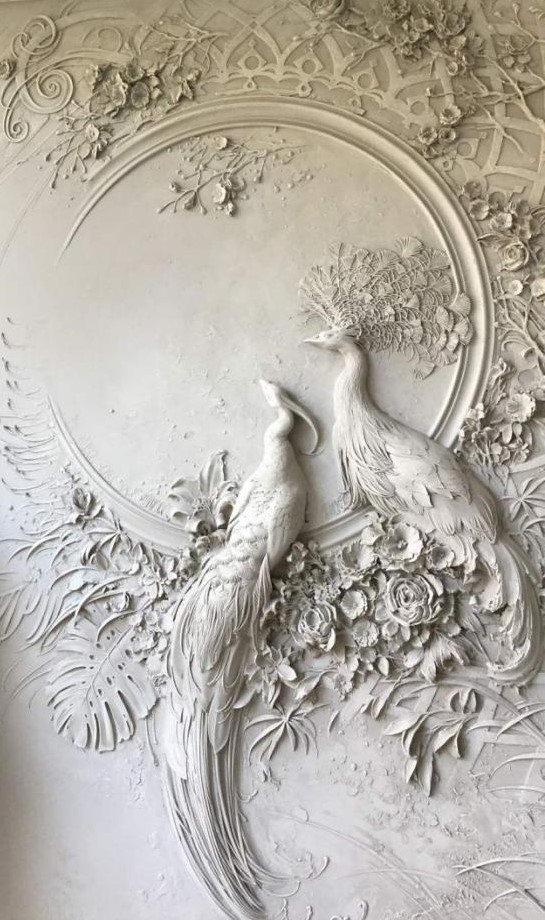 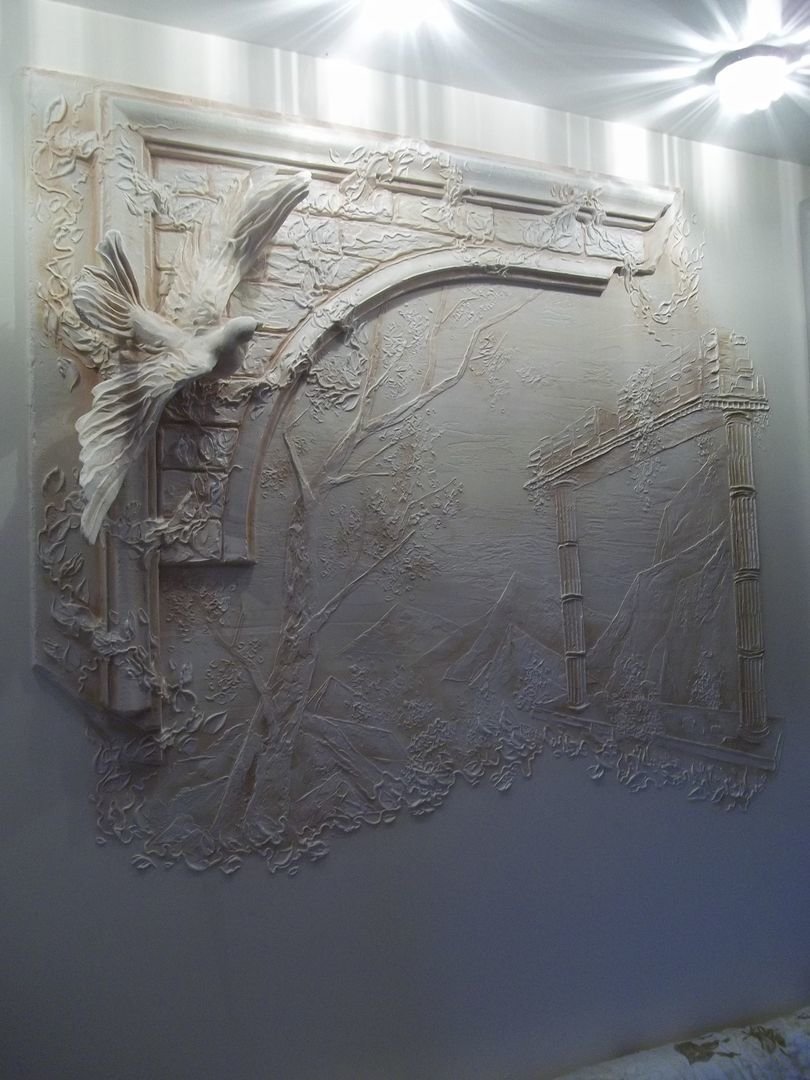 Сучасний стиль
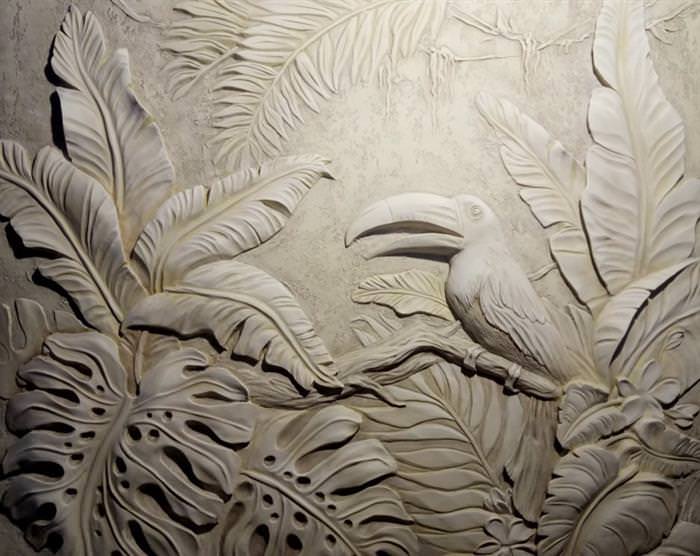 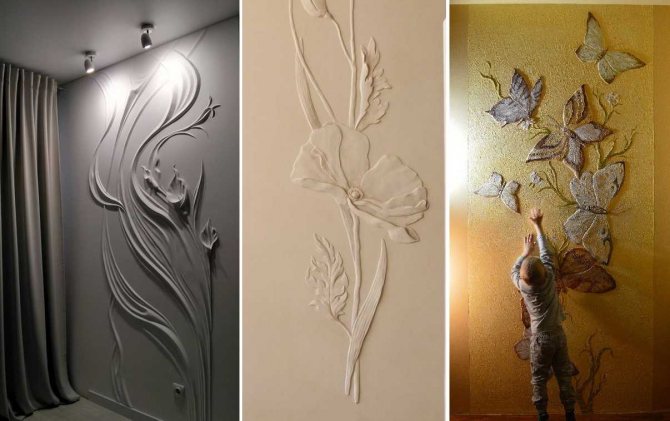 Творчі роботи в техніці барельєф майстрів та здобувачів освіти Зеленодольського професійного ліцею
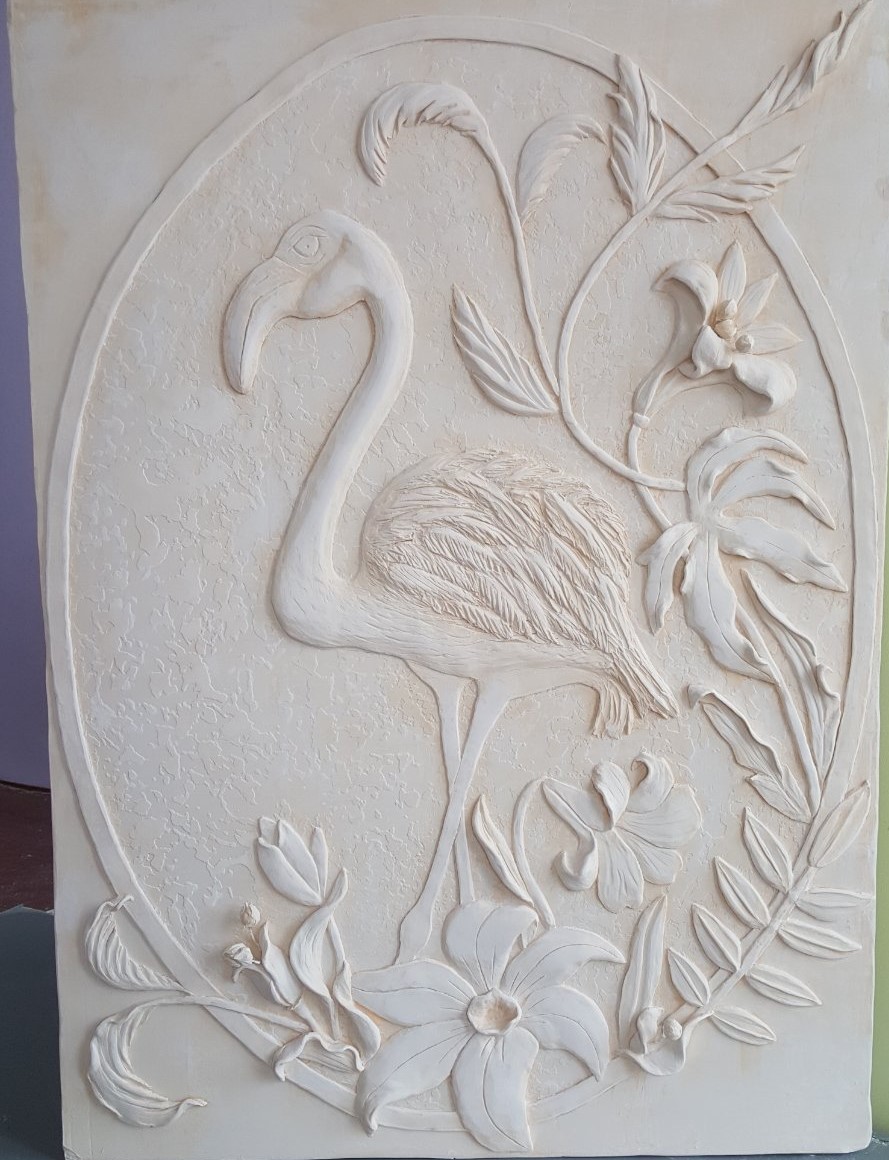 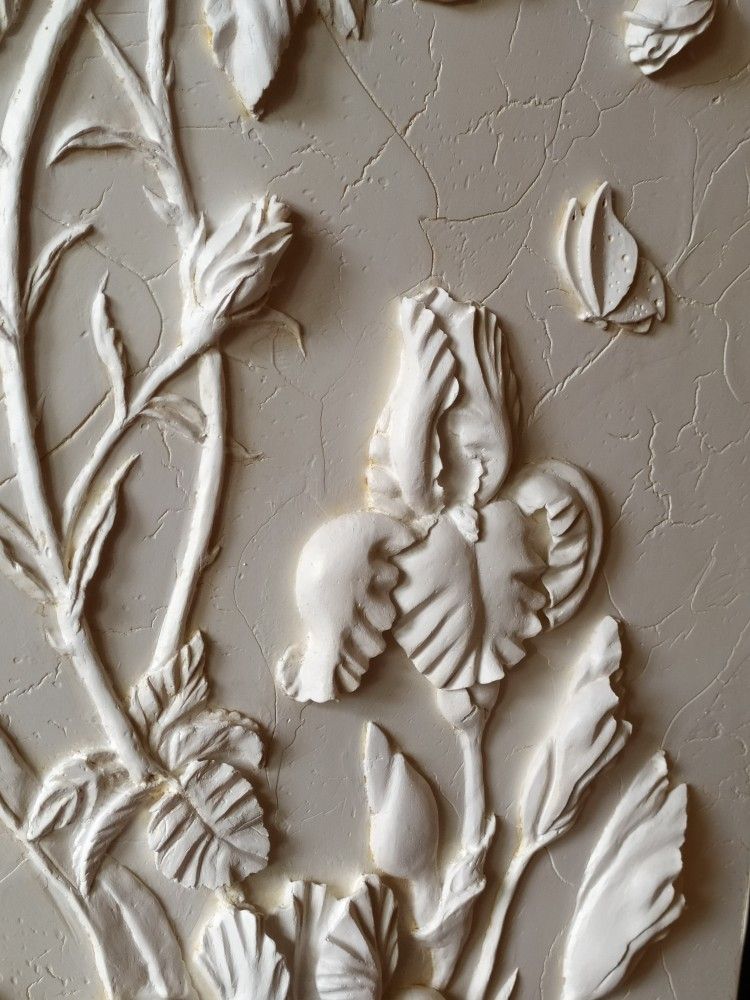 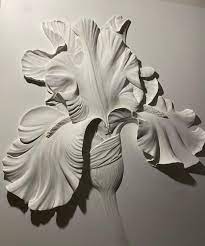 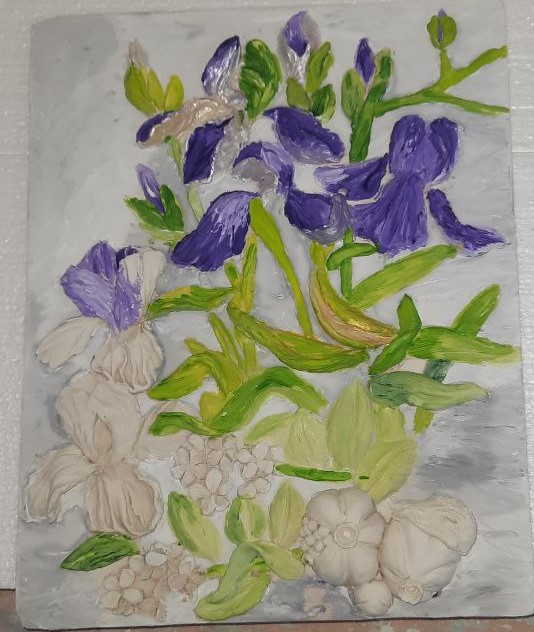 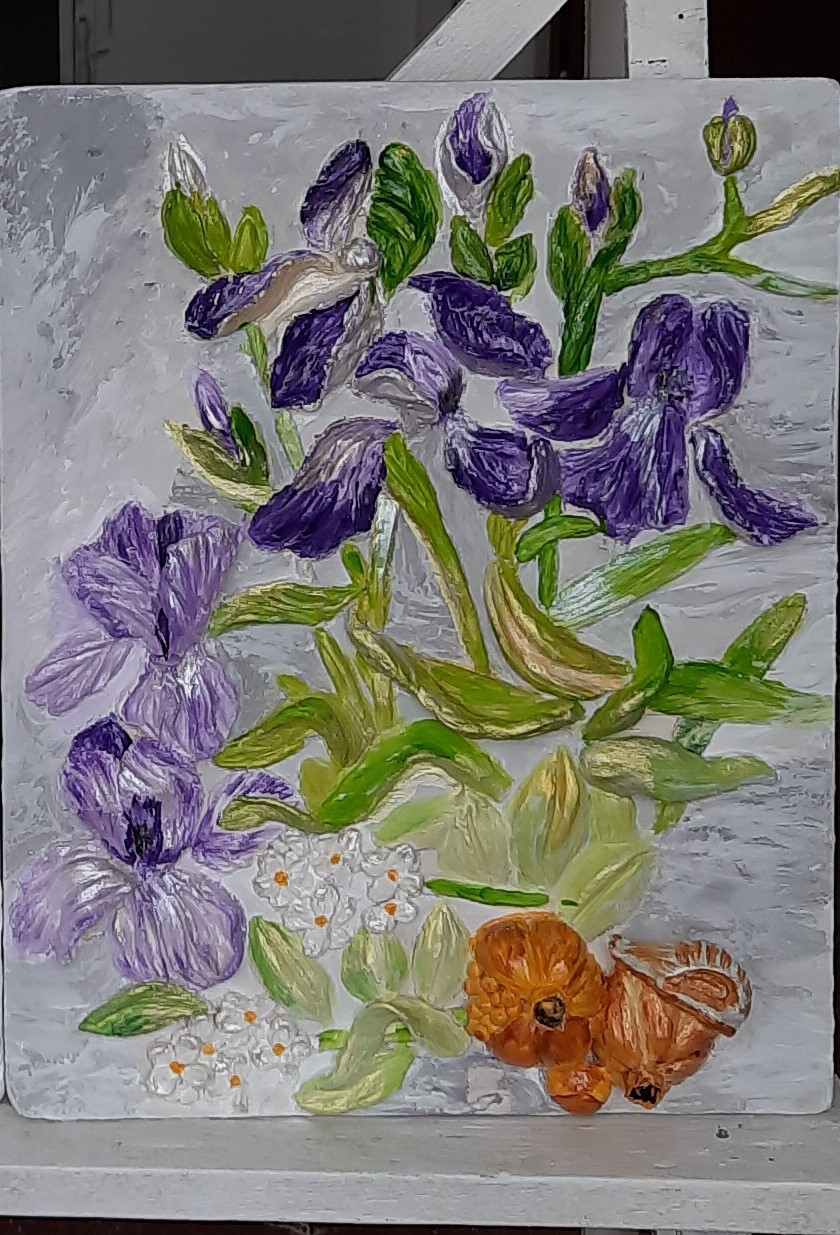 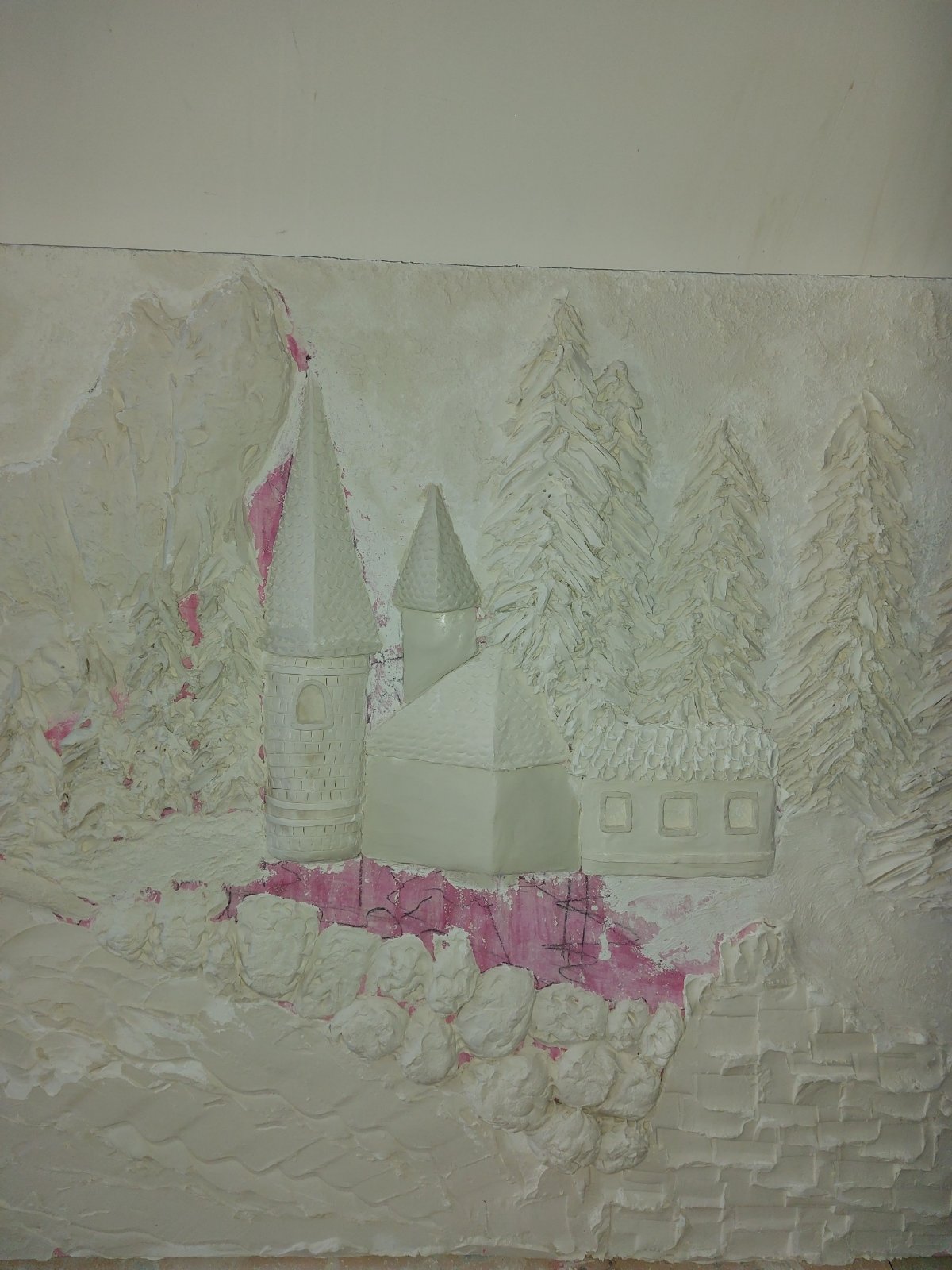 У горах високих, де беркут кружляє,
Там край незрівнянний цвіте.
Миру і щастя всім людям бажає
Карпатська батьківська земля.
Земля, як і беркут, летить у просторах,
Їй треба любові й тепла.
Візьми собі сили цілющої, орле,
З гірського кришталь-джерела.
Р. Юзва “Беркут”
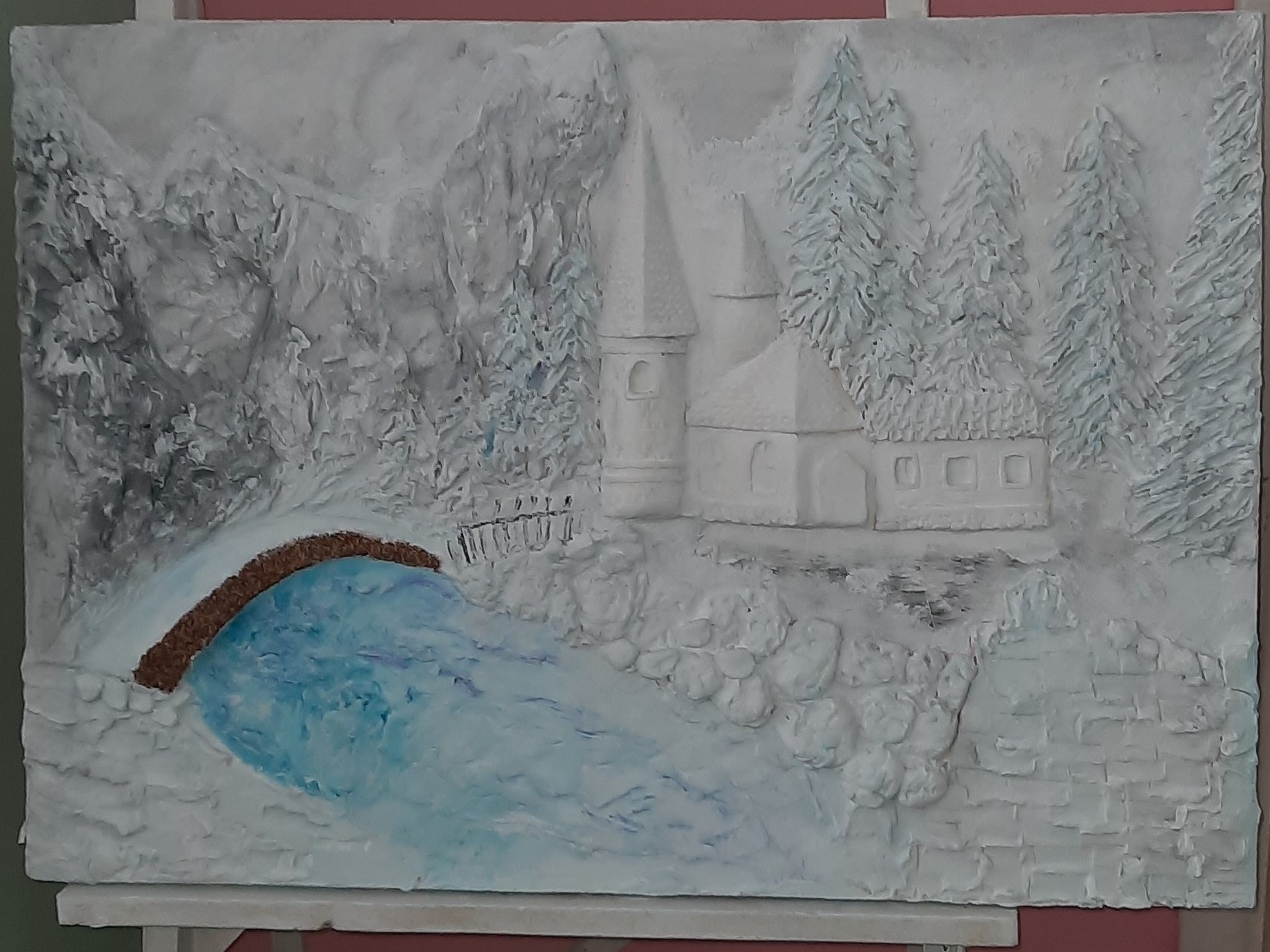 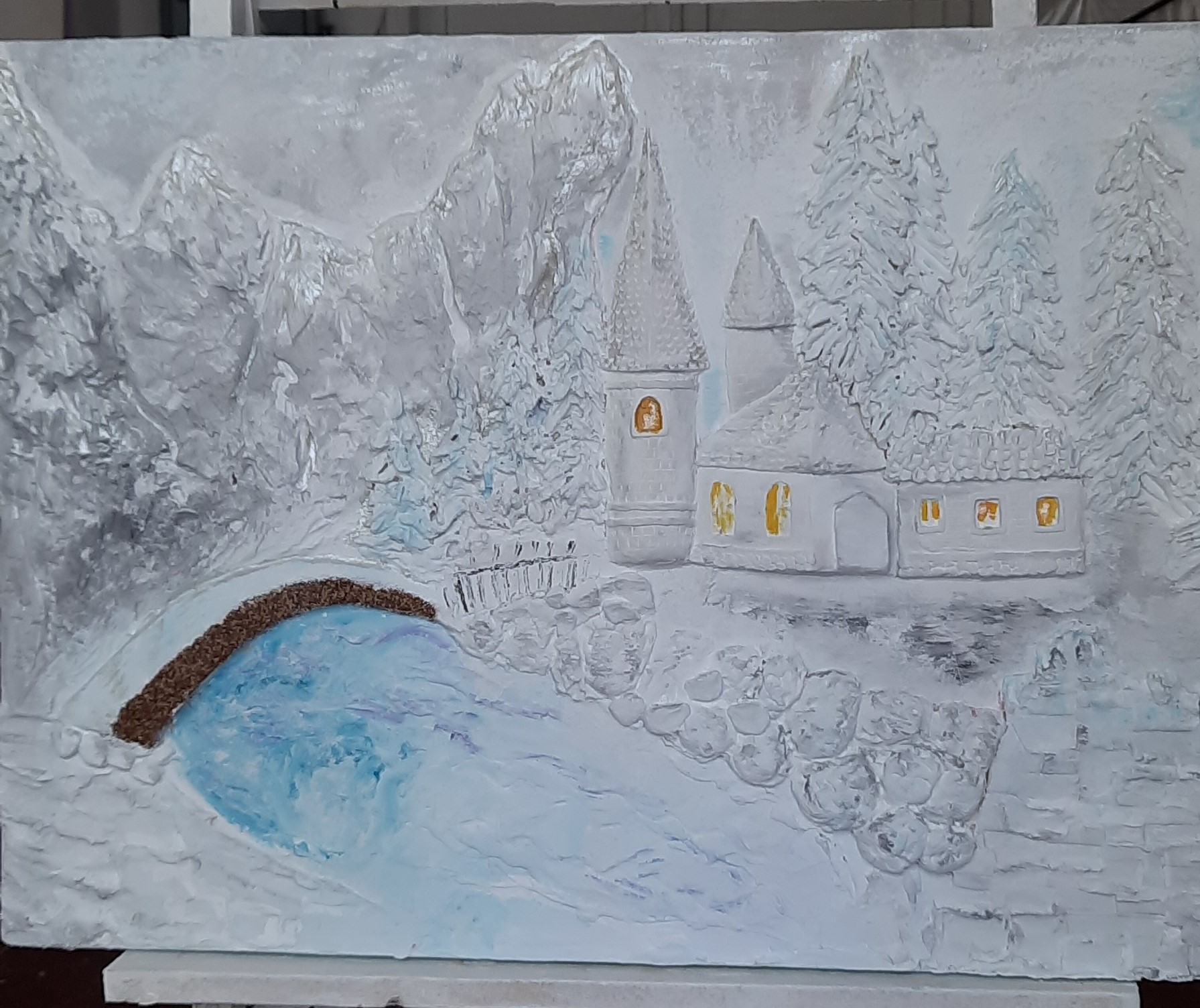 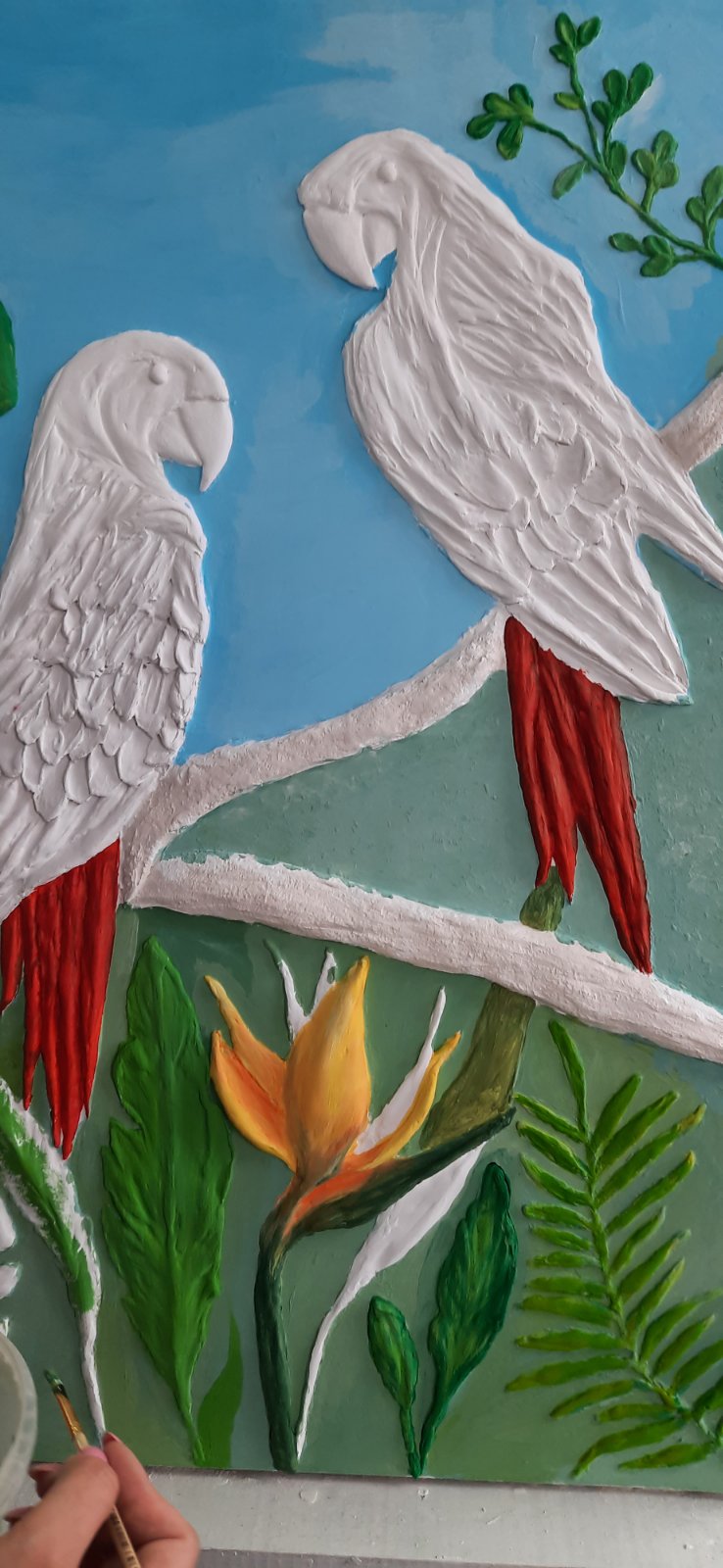 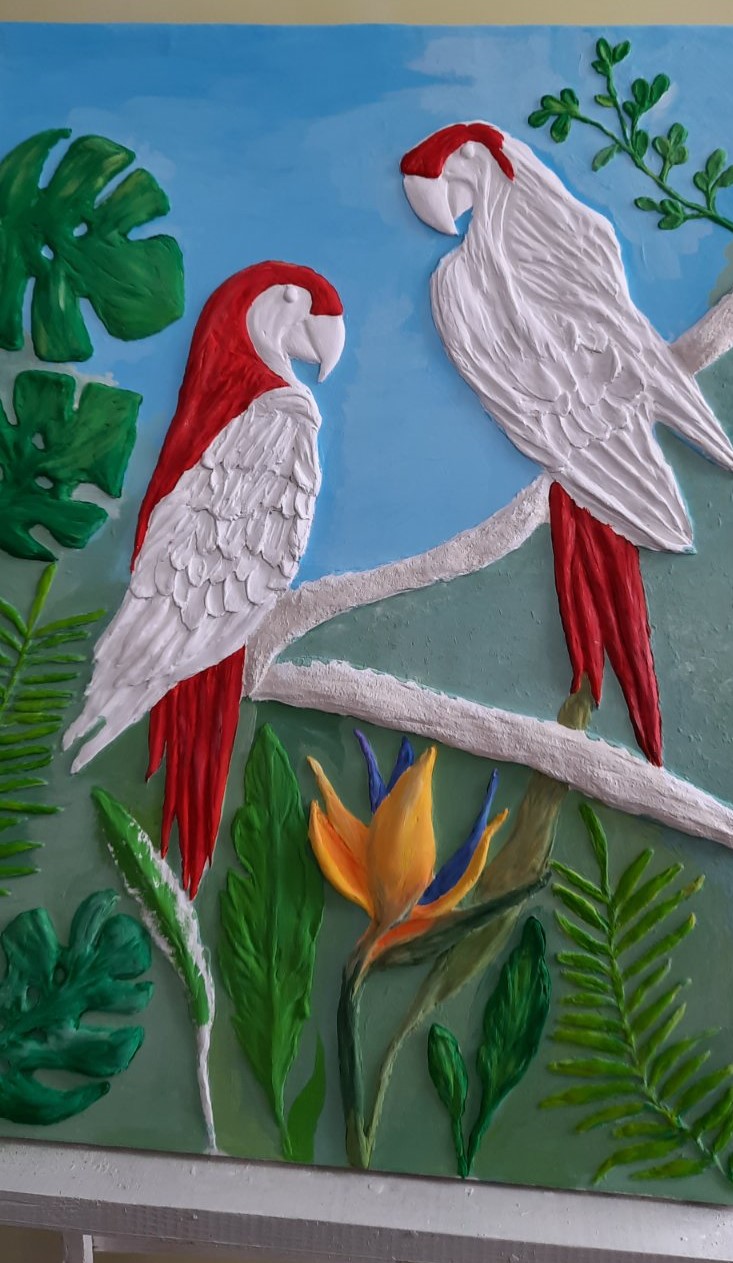 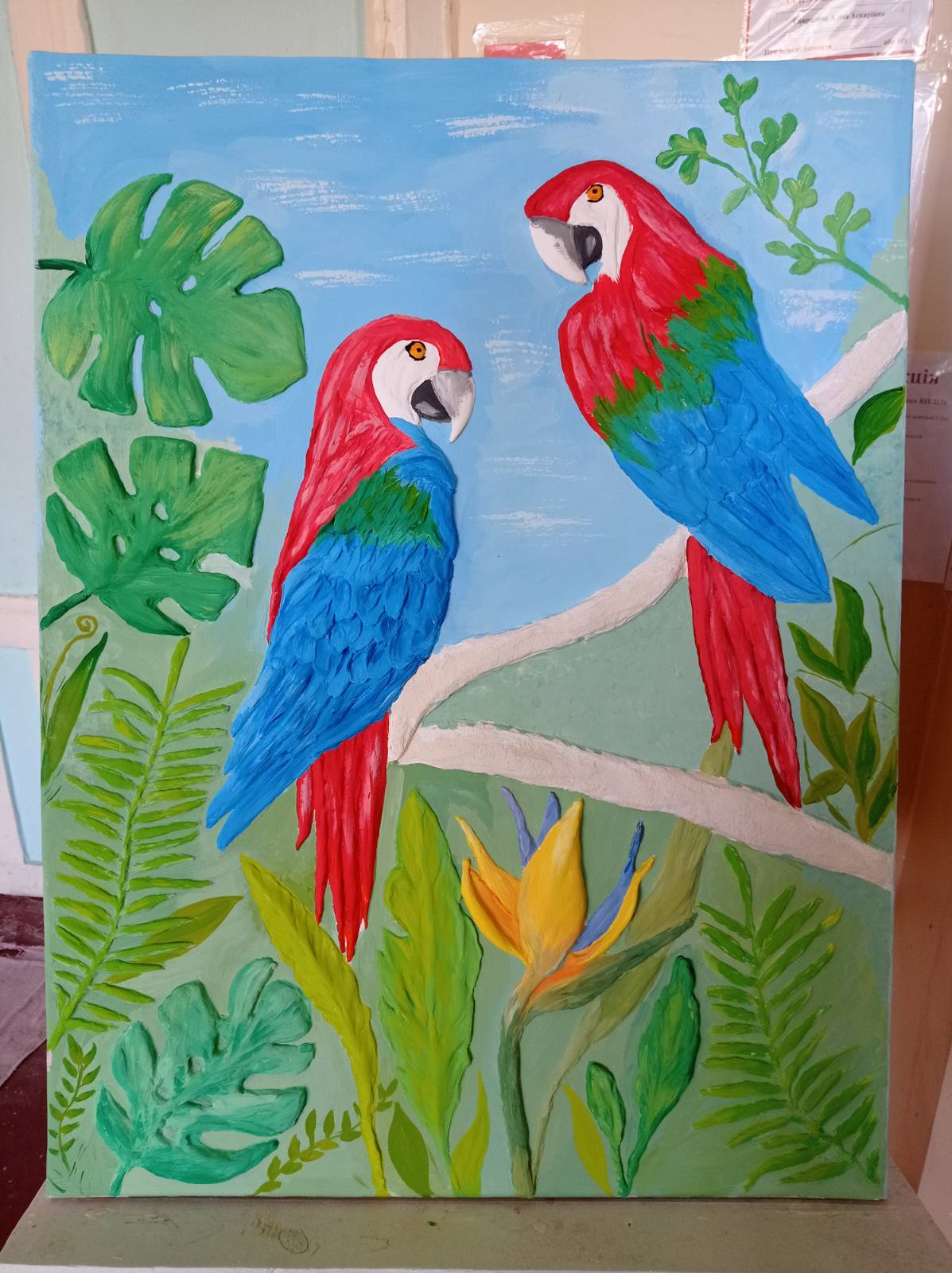 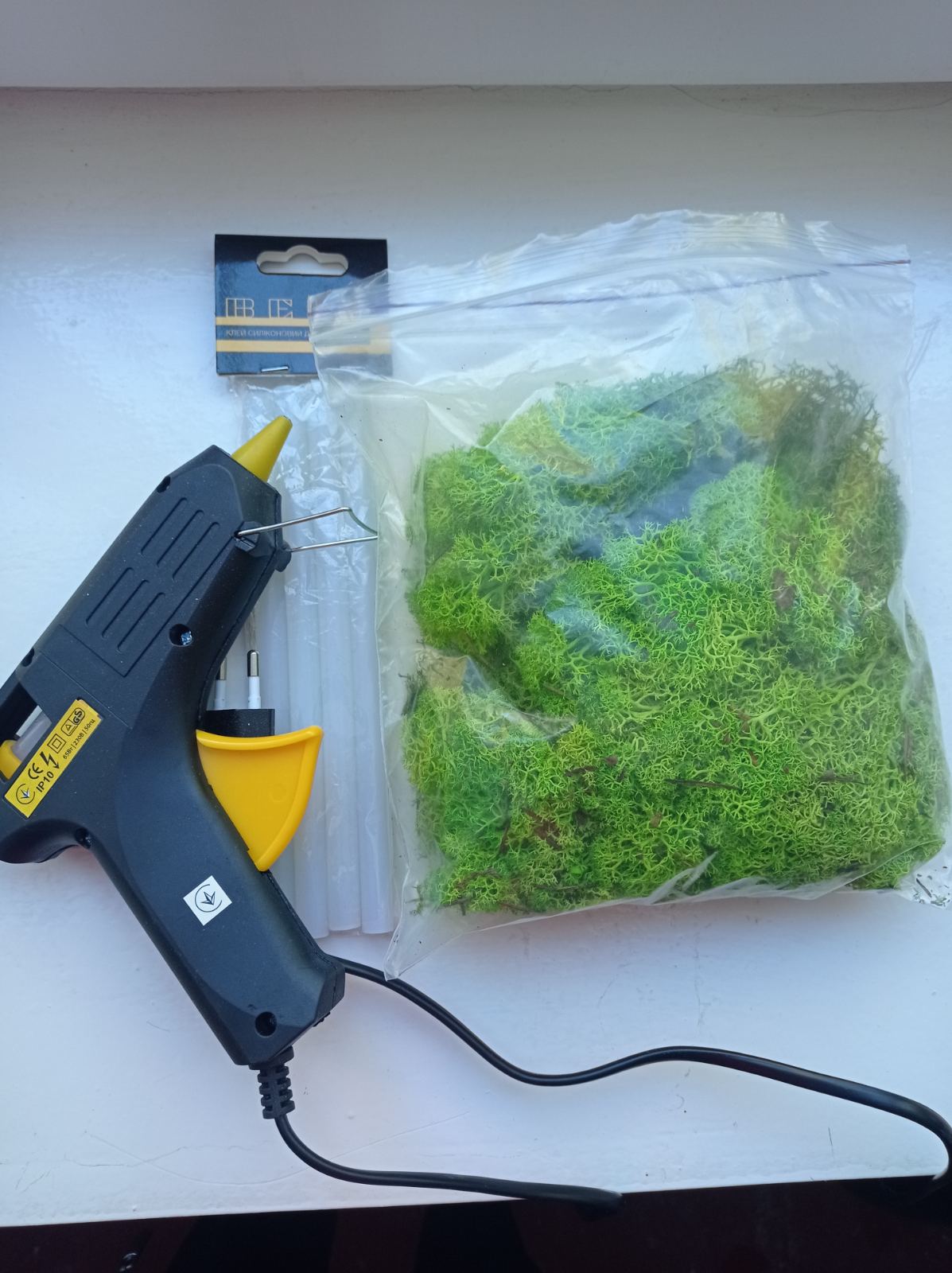 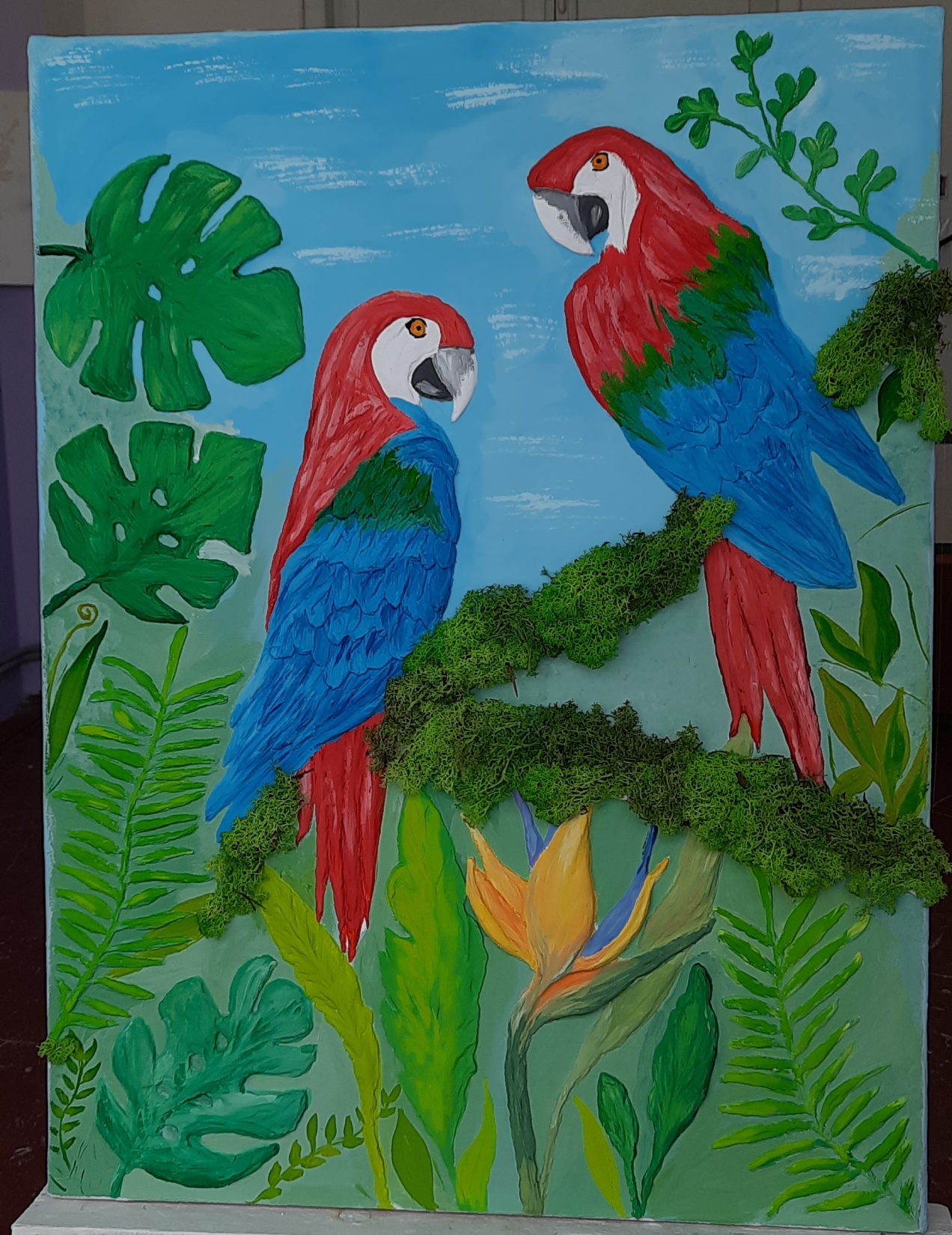 Горельєф
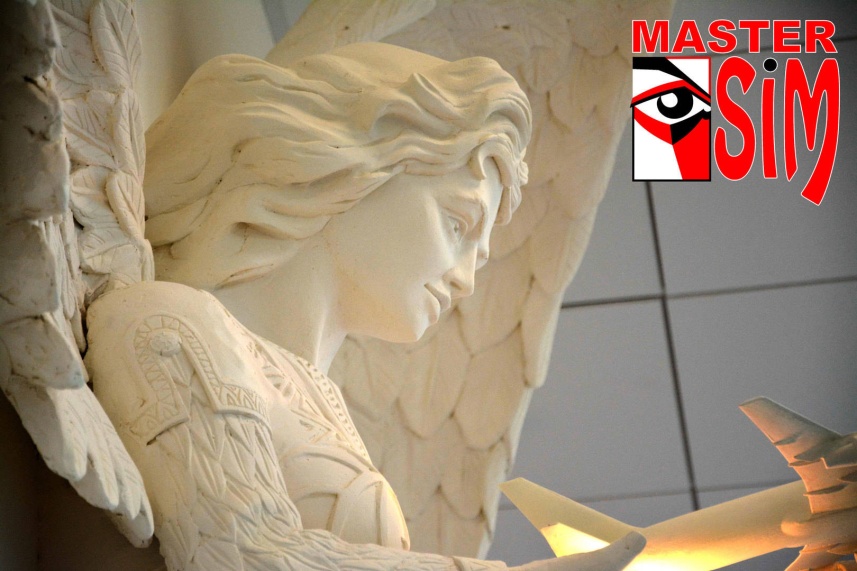 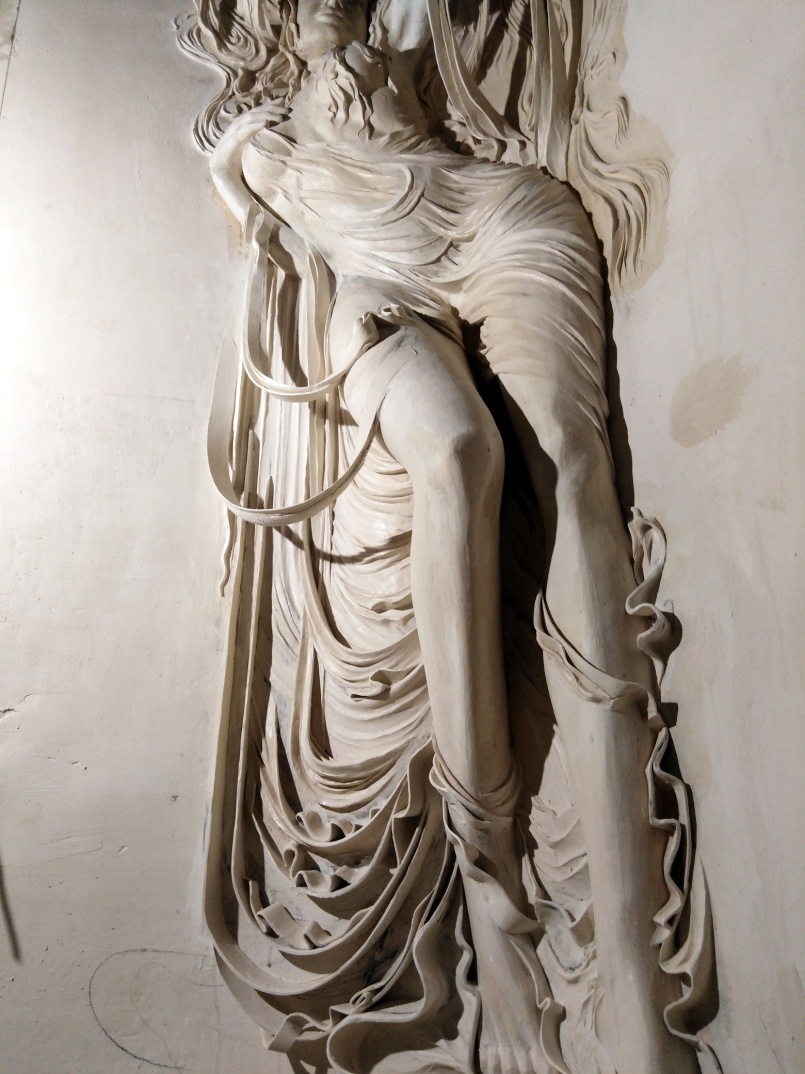 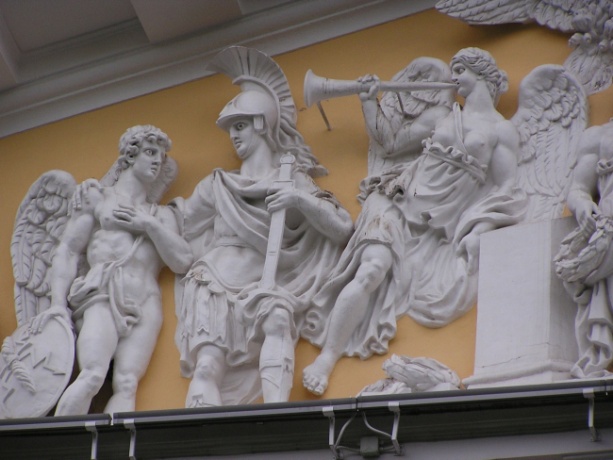 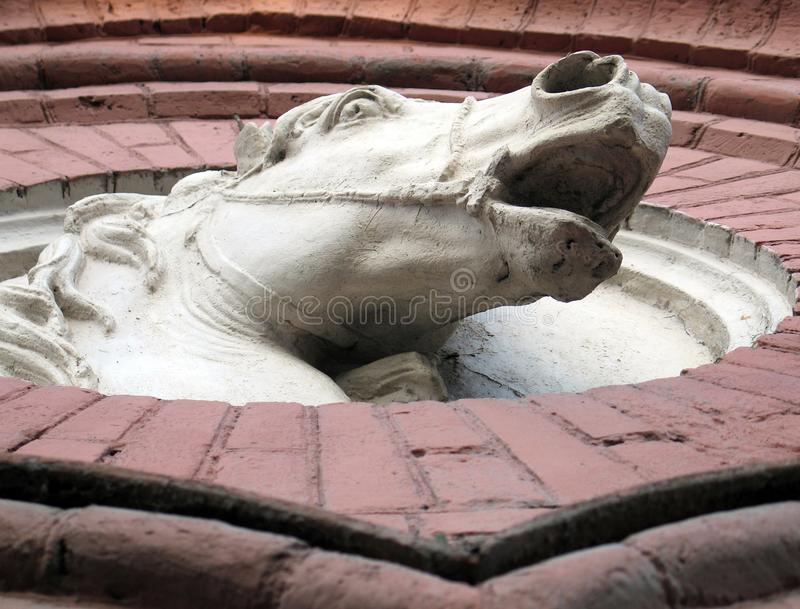 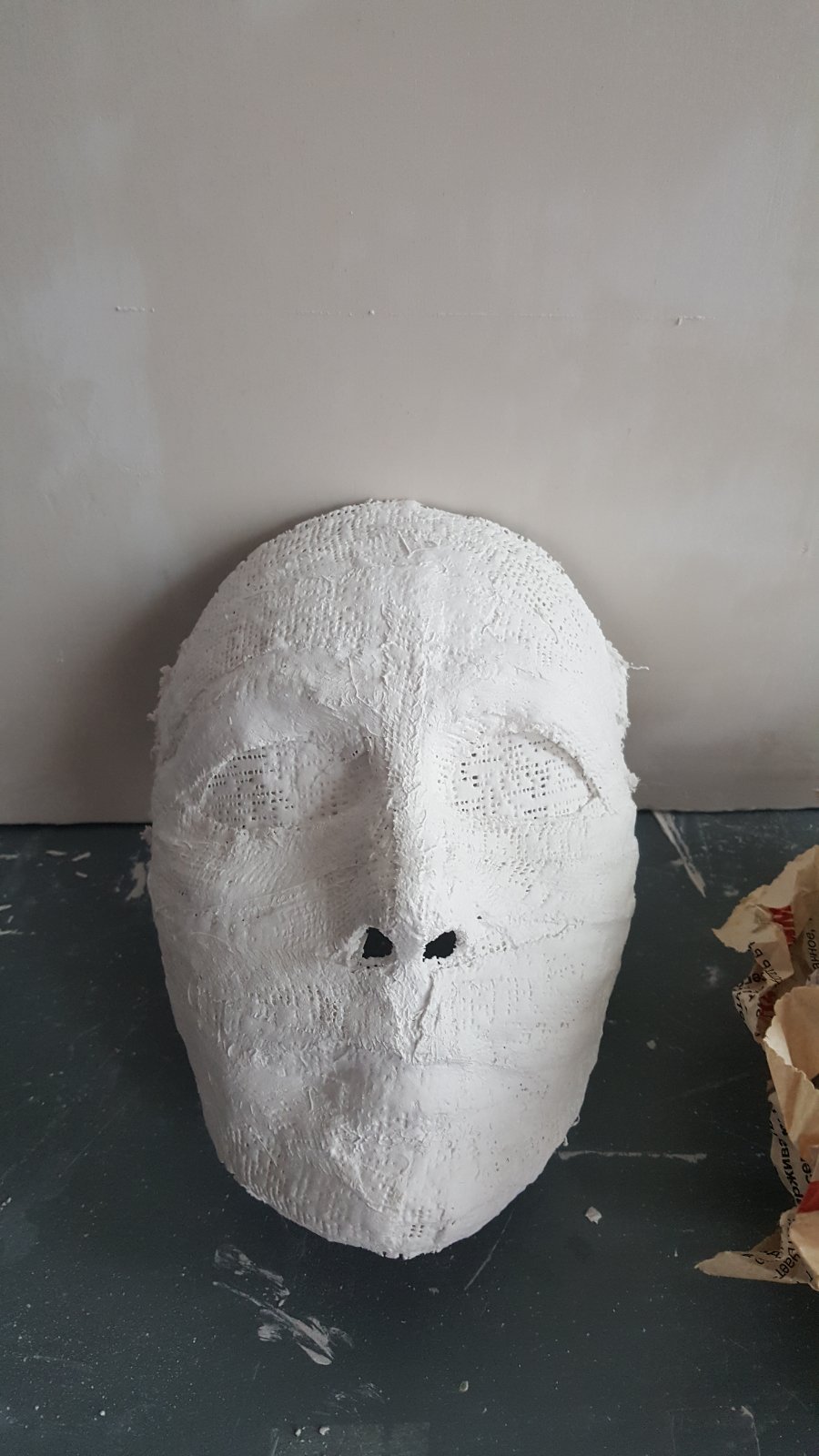 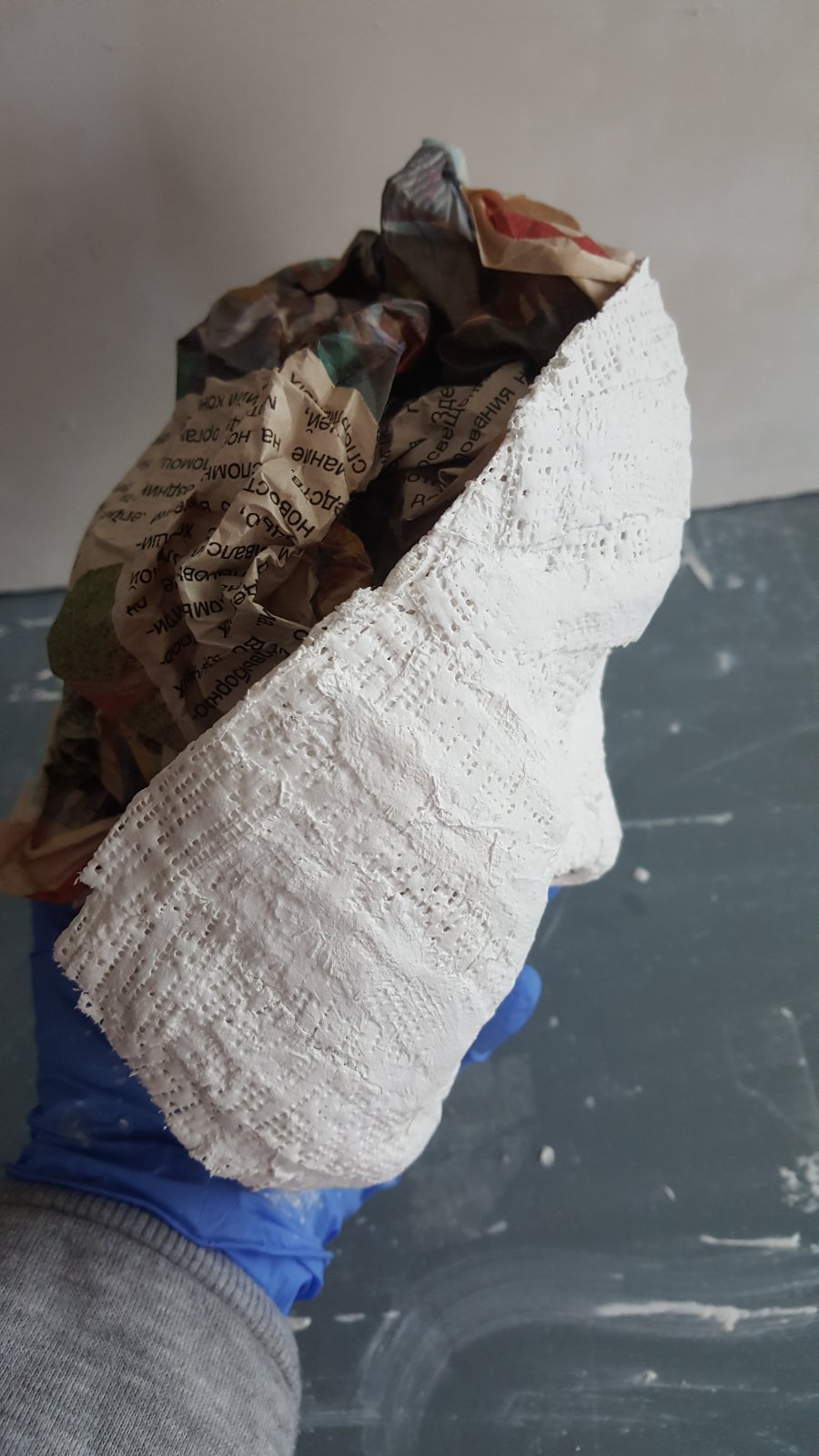 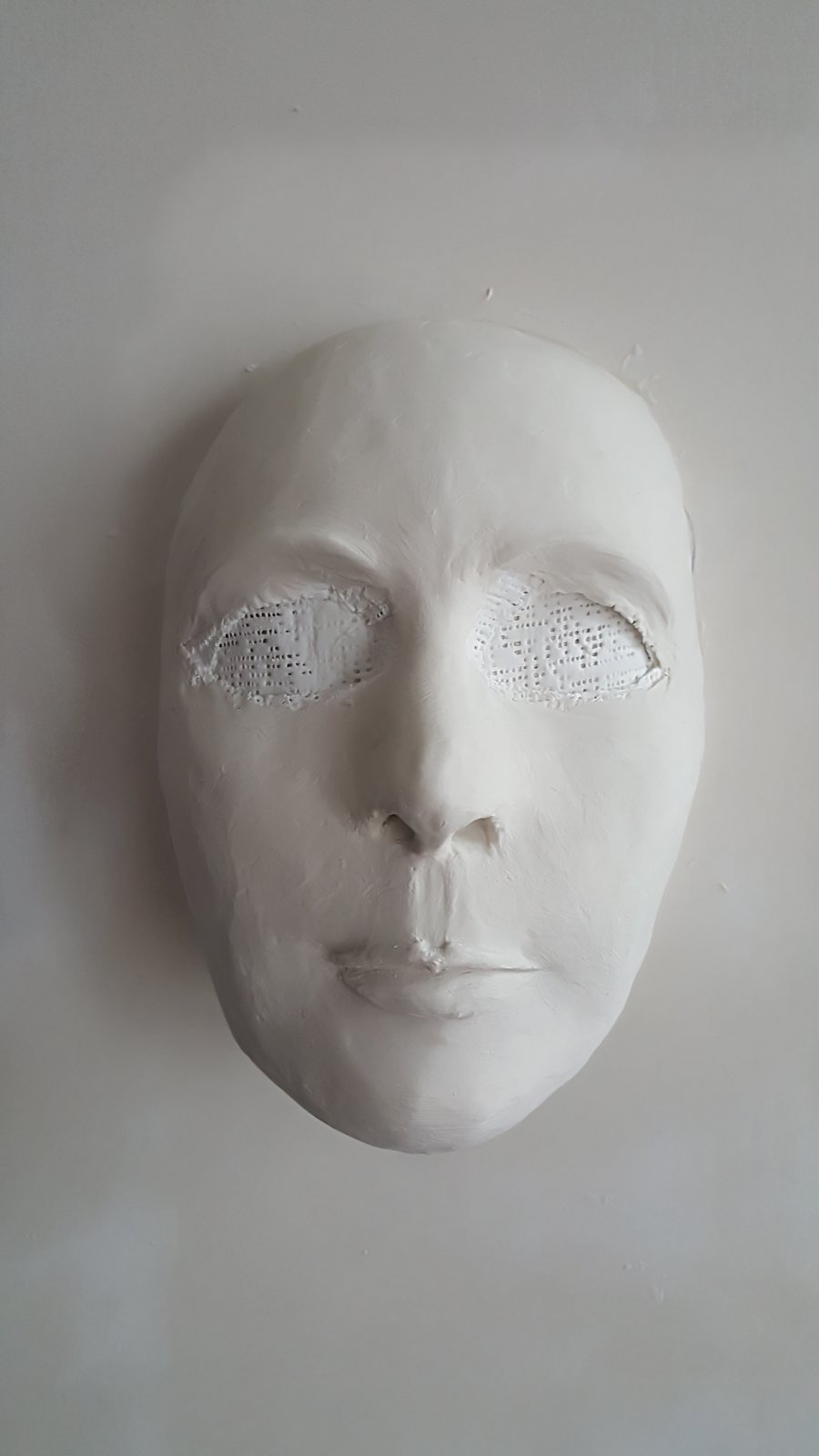 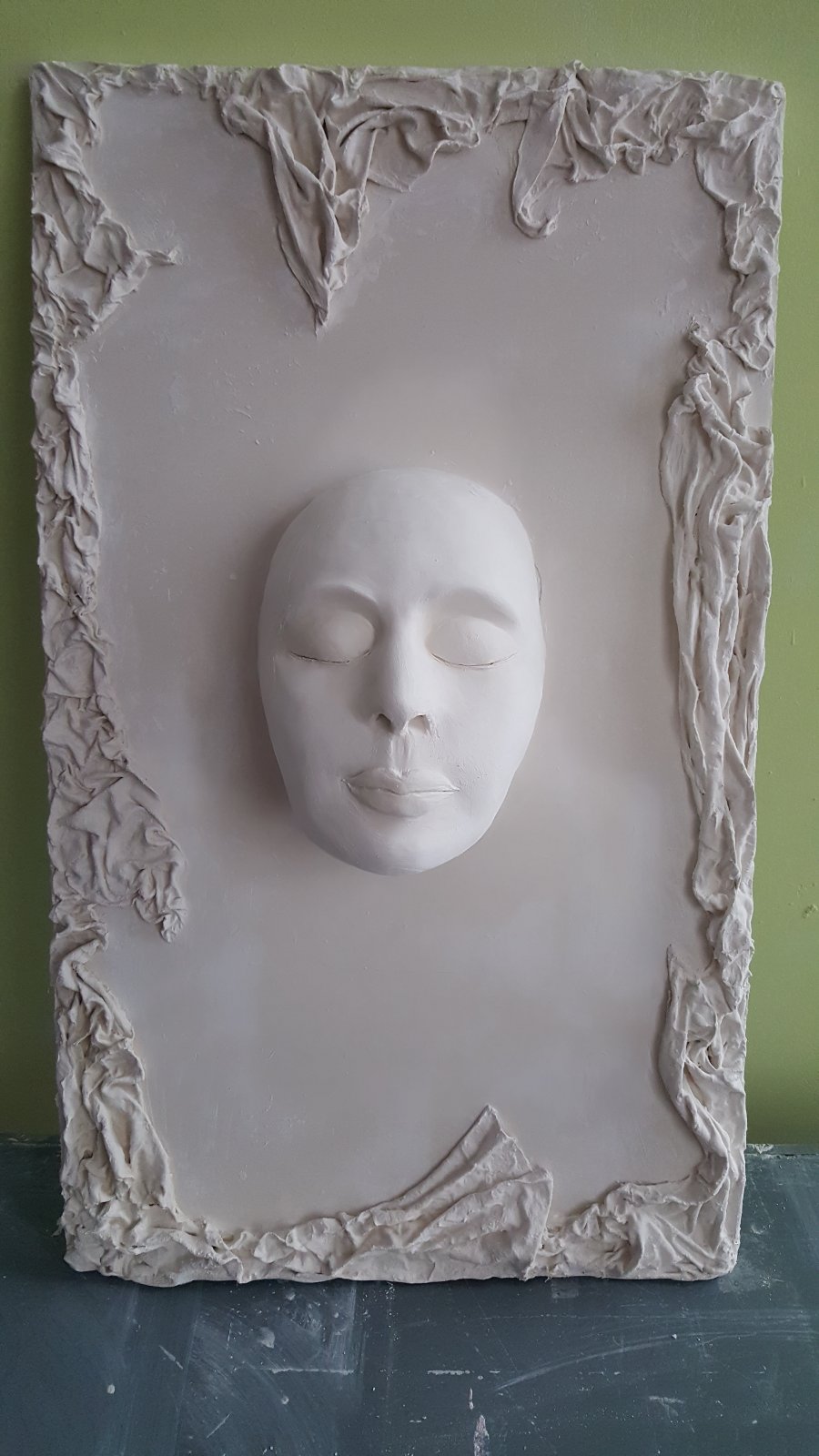 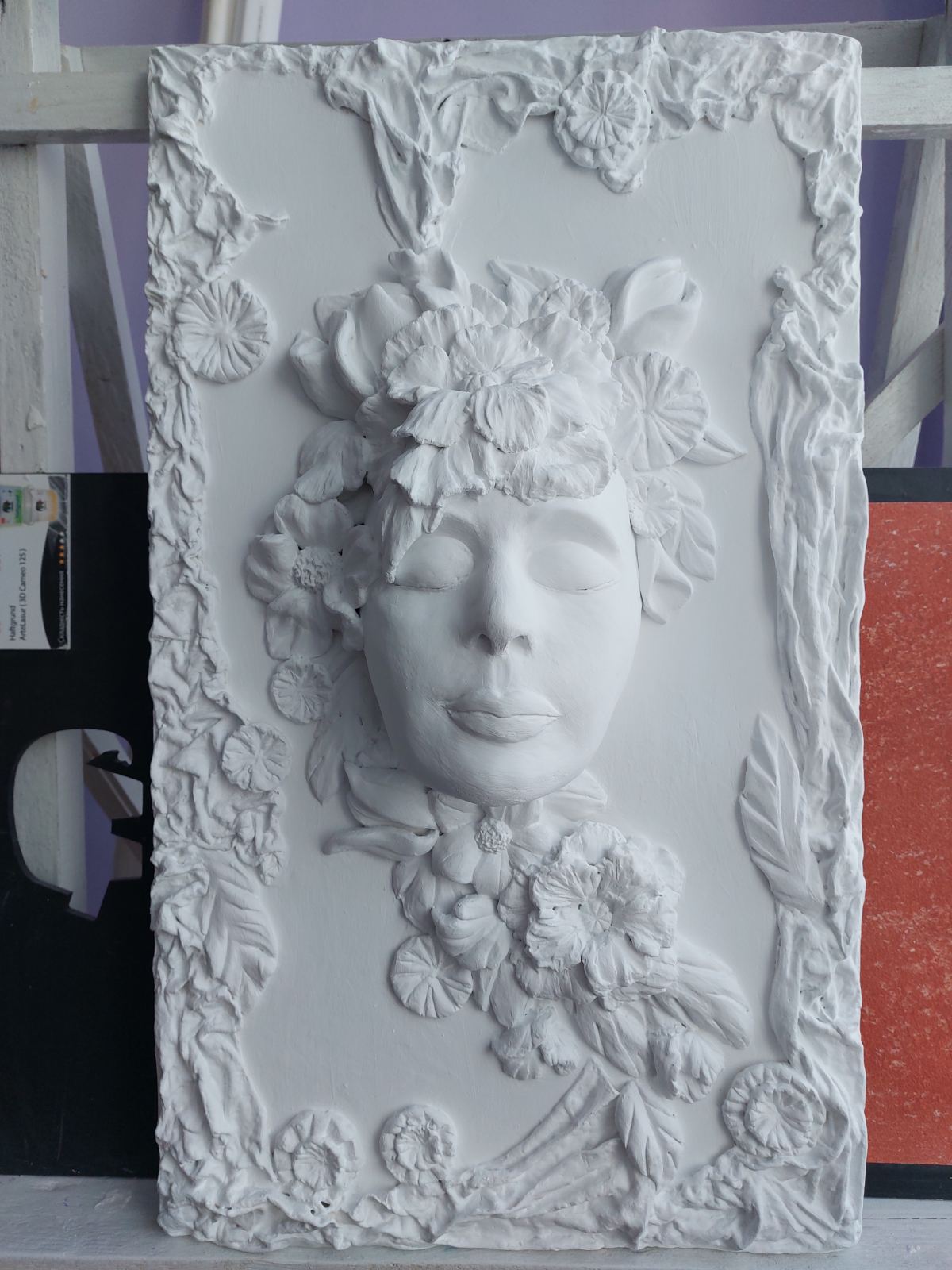 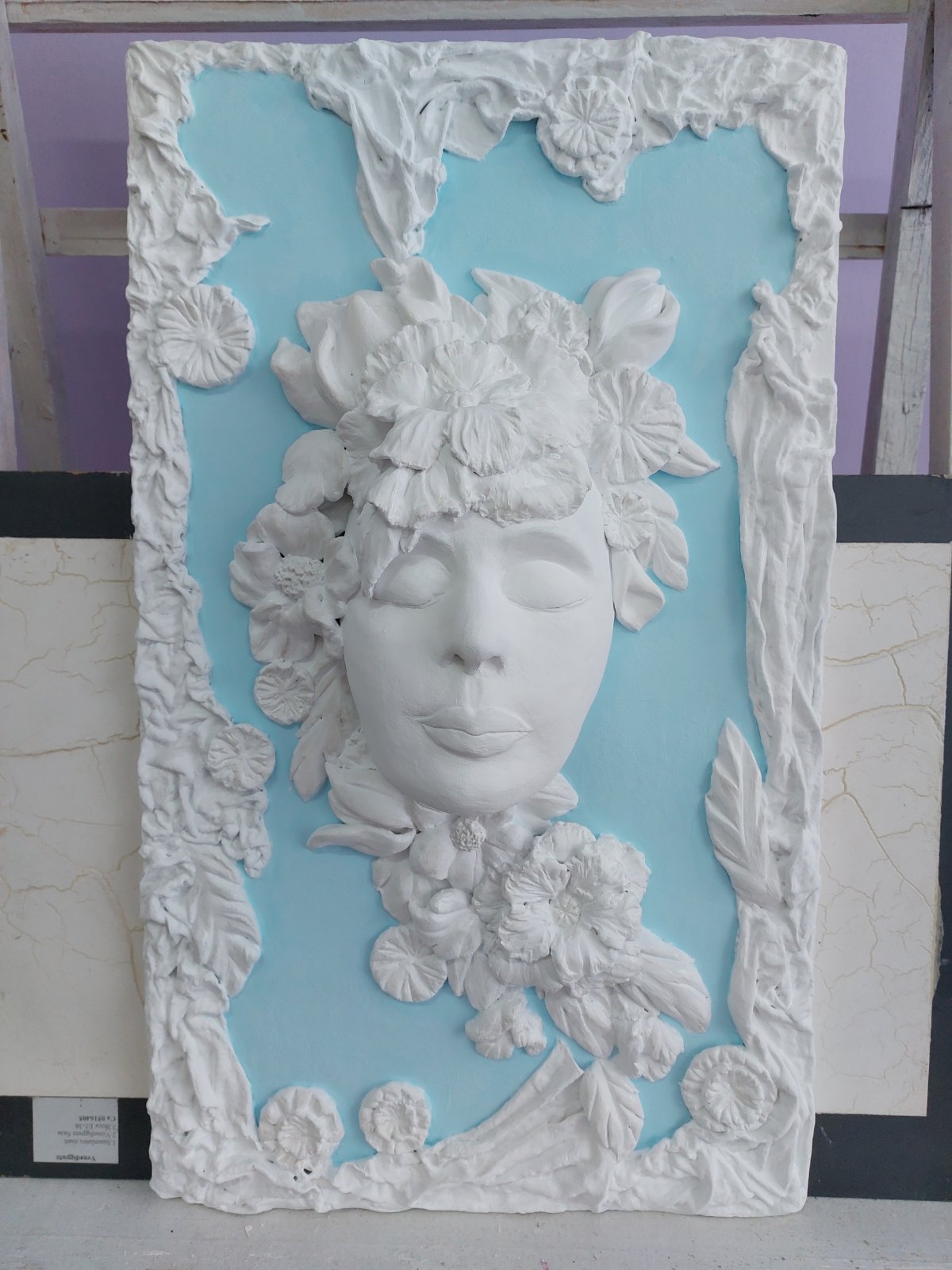 Учениця Зеленодольського професійного ліцею
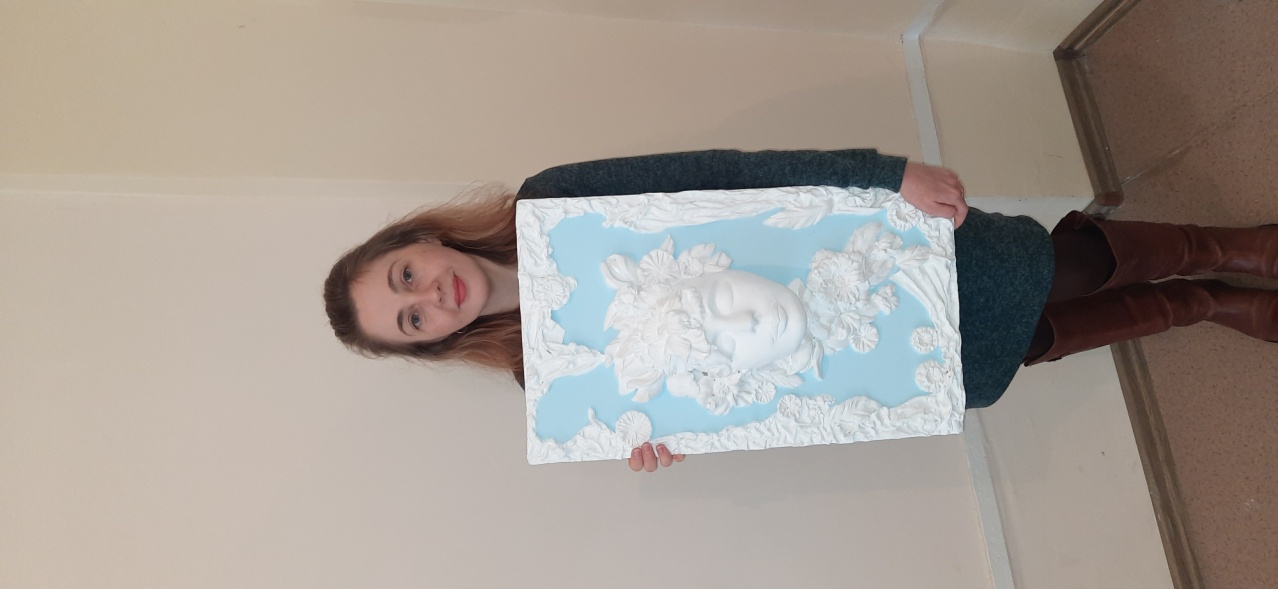 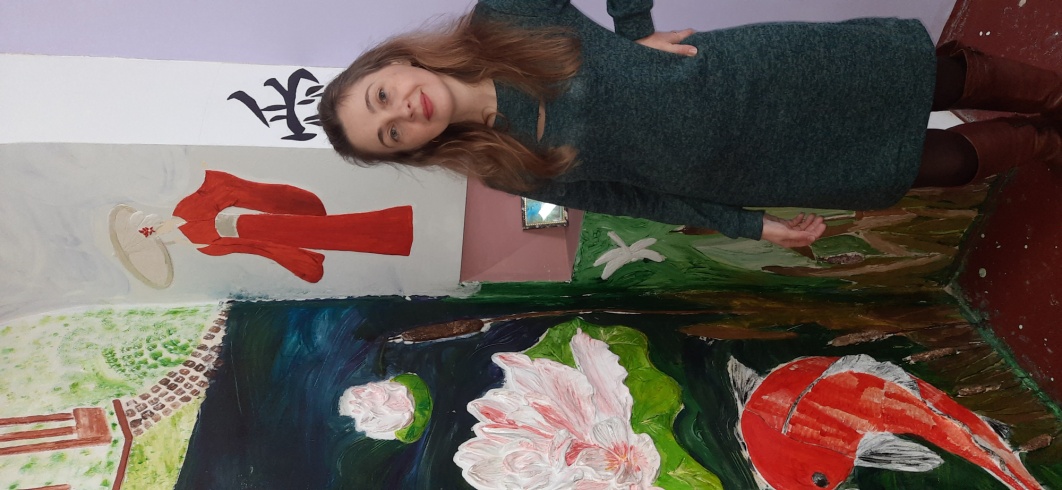 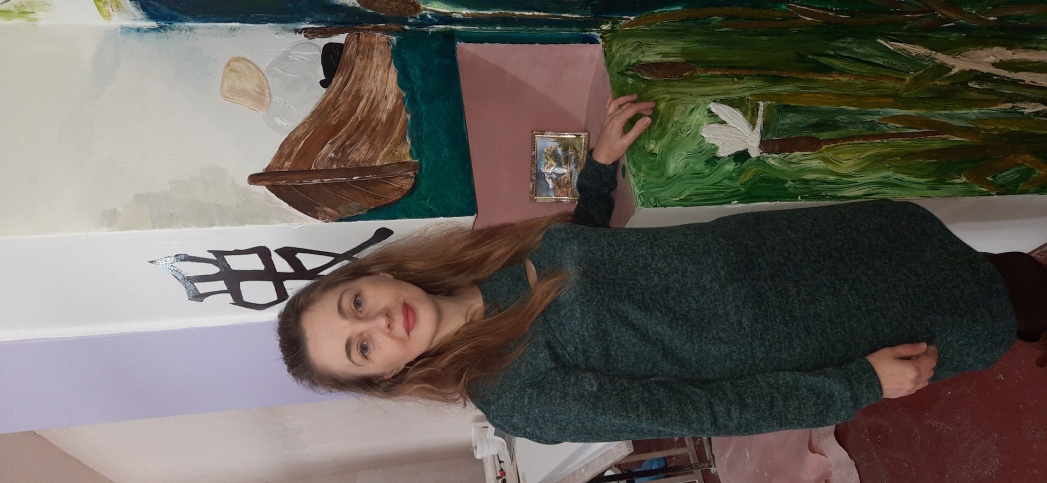 ВИСНОВОК
Створення панно  в інтер’єрі - це передусім ознака смаку і вишуканості приміщення. Навіть найпростіша об’ємна картина прикрасить простір, наповнивши його атмосферою шляхетності та елегантності. Так ми в Зеленодольському професійному ліцеї за допомогою картин в цій техніці прикрашаємо кабінети і майстерні.
Кабінет старшого майстра
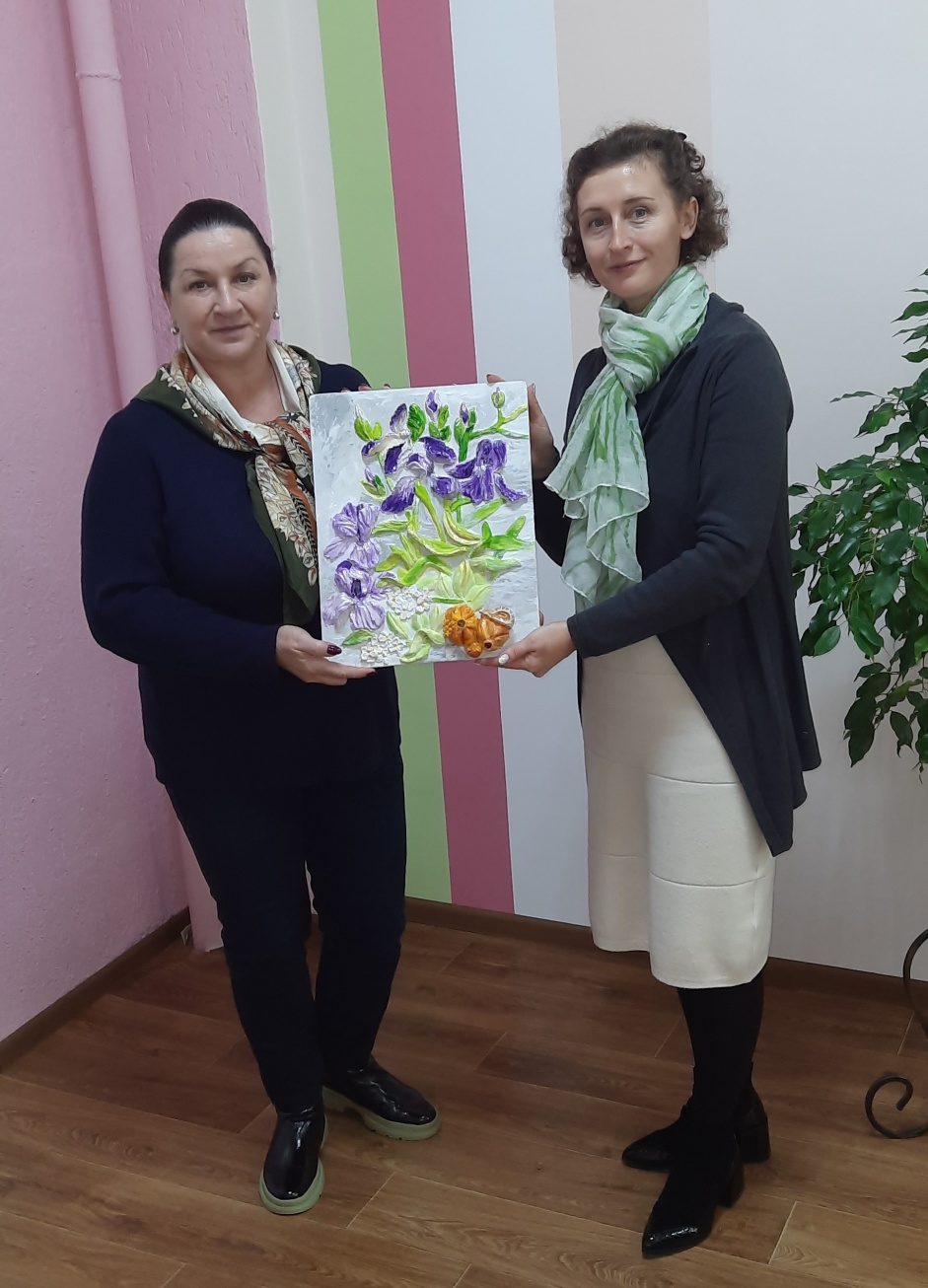 Кабінет головного бухгалтера
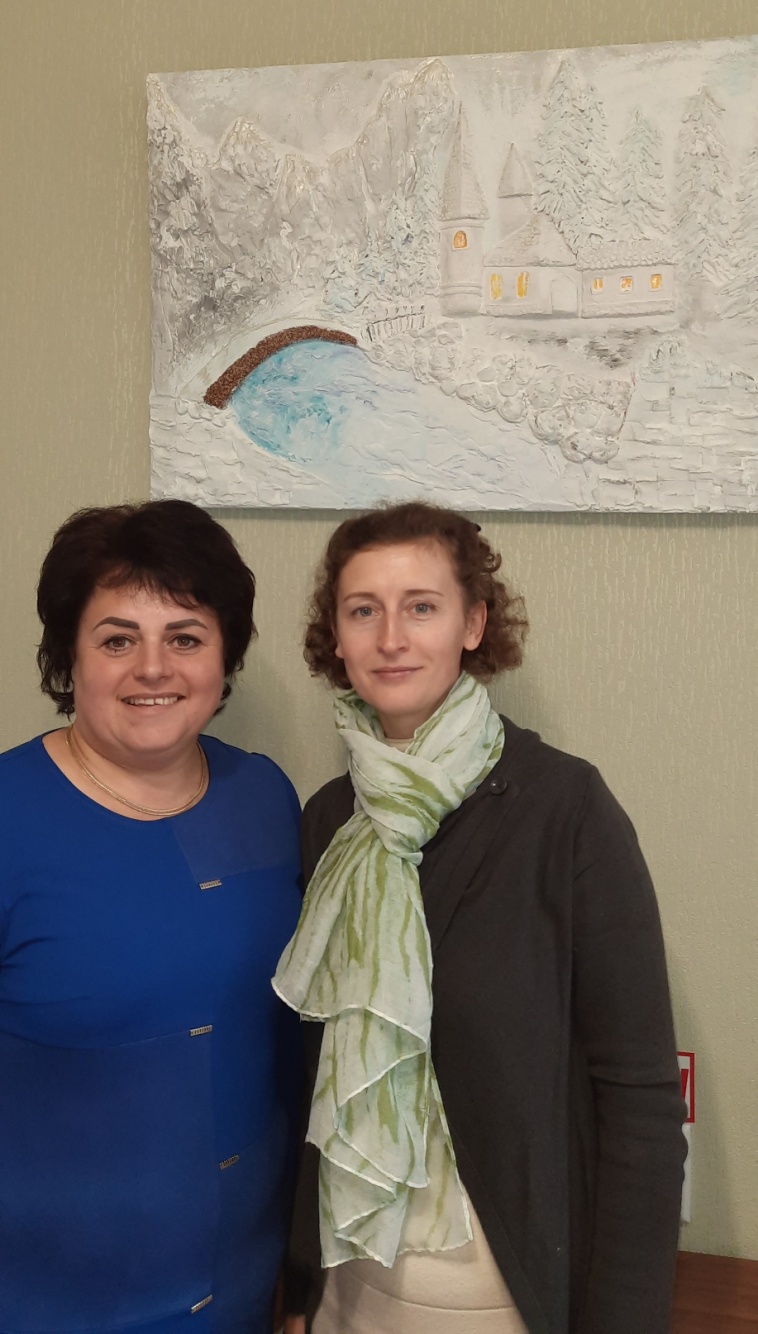 Кабінет заступника директора з навчально-виробничої роботи
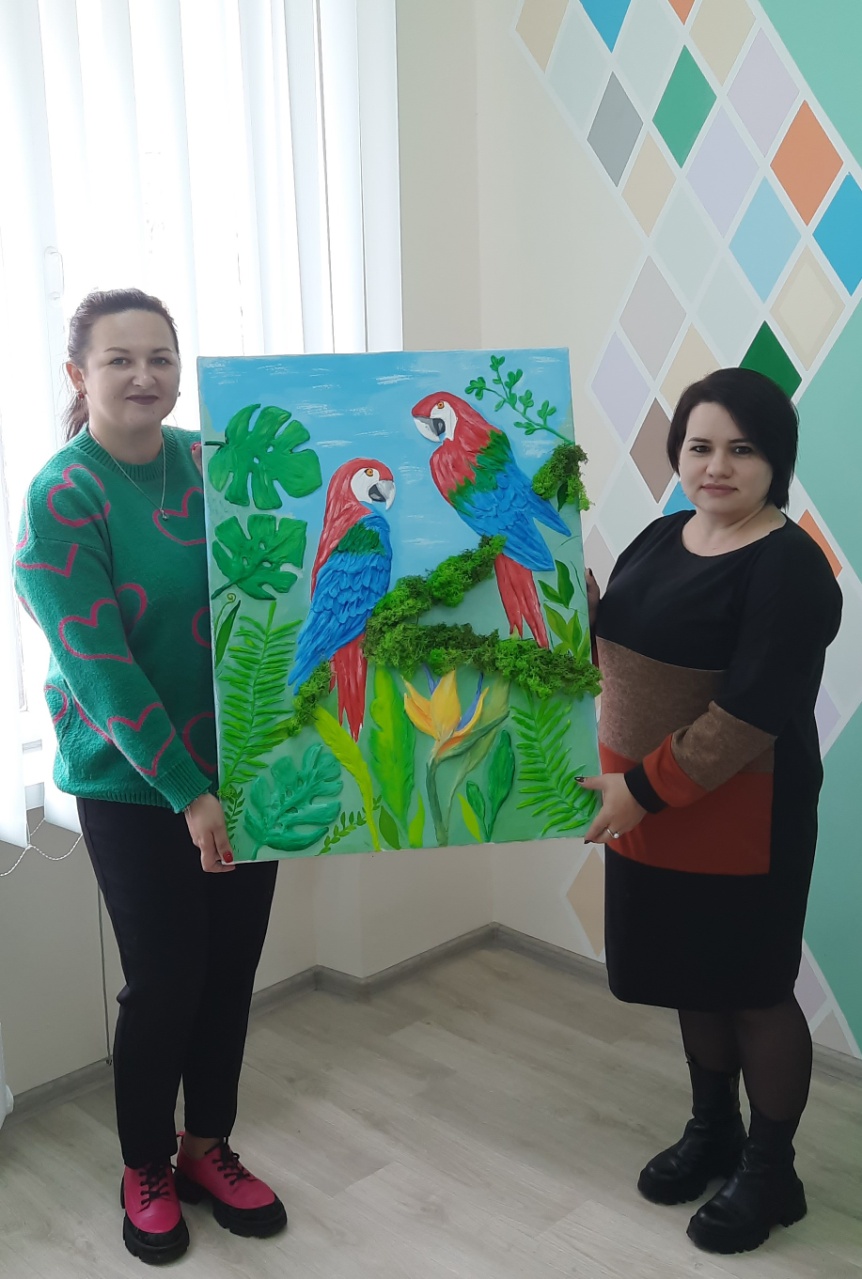 Дякуємо за увагу!
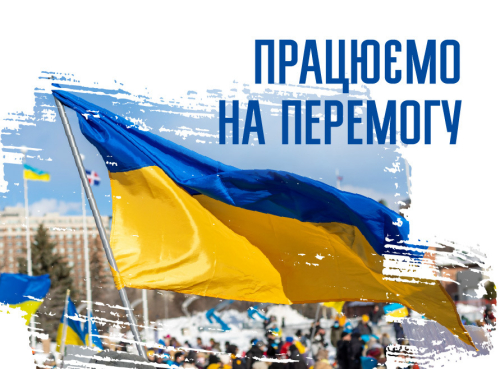